Văn bản
MÙA XUÂN NHO NHỎ
(Thanh Hải)
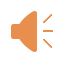 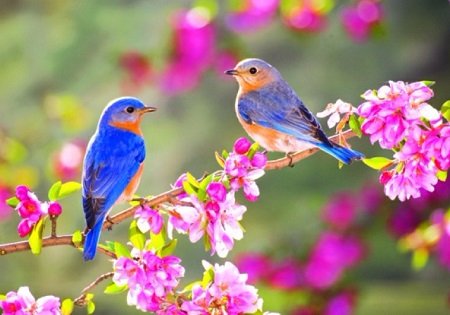 MÙA XUÂN NHO NHỎ
(Thanh Hải)
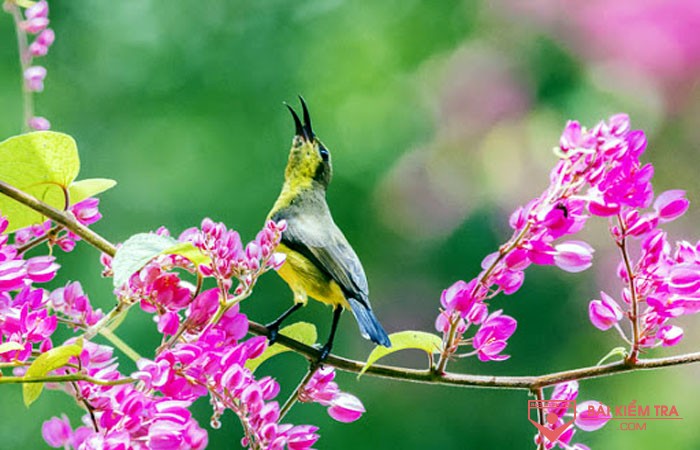 I
TÌM HIỂU CHUNG
II
ĐỌC HIỂU VĂN BẢN
III
TỔNG KẾT
LUYỆN TẬP
IV
1. Nêu được những nét khái quát về tác giả và tác phẩm
2. Phân tích được cảm xúc của nhà thơ trước mùa xuân thiên nhiên đất trời; mùa xuân đất nước
=> Lời nguyện ước chân thành, tha thiết của tác giả
3. Đánh giá được nét đặc sắc về giá trị nghệ thuật của bài
MỤC TIÊU
BÀI 
HỌC
[Speaker Notes: Tương ứng với mạch cảm xúc trên là bố cục 4 phần của bài thơ:
Khổ 1: Cảm xúc của nhà thơ trước mùa xuân thiên nhiên, đất trời.
Khổ 2, 3: Cảm xúc của nhà thơ về mùa xuân đất nước.
Khổ 4, 5: Lời ước nguyện chân thành, tha thiết của nhà thơ.
Khổ 6: Lời ngợi ca quê hương, đất nước qua điệu dân ca xứ Huế.  
=> Xuyên suốt bài thơ là hình ảnh mùa xuân: mùa xuân của thiên nhiên, mùa xuân của đất nước và “mùa xuân nho nhỏ” của mỗi người.]
I - Tìm hiểu chung
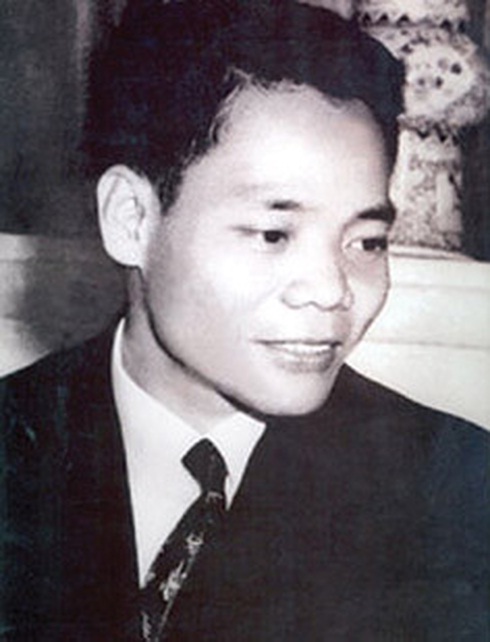 I. TÌM HIỂU CHUNG
1. Tác giả:
– Tên thật Phạm Bá Ngoãn (1930 – 1980)
– Quê huyện Phong Điền (Thừa Thiên – Huế)
– Vừa là nhà thơ đồng thời cũng là một người chiến sĩ kiên trung
– Cây bút có công lớn trong việc xây dựng nền văn học cách mạng Miền Nam trong hai cuộc kháng chiến chống Pháp và chống Mĩ
– Phong cách sáng tác: Ngôn ngữ giàu hình ảnh, nhạc điệu, cảm xúc chân thành, thắm thiết
MỘT SỐ TÁC PHẨM VĂN HỌC CHÍNH CỦA THANH HẢI
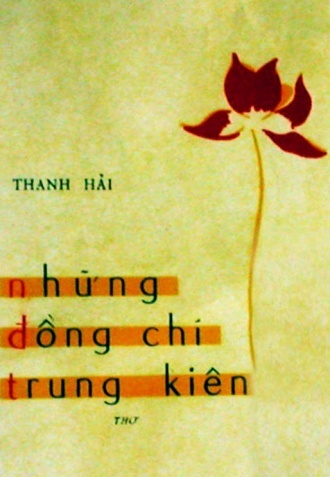 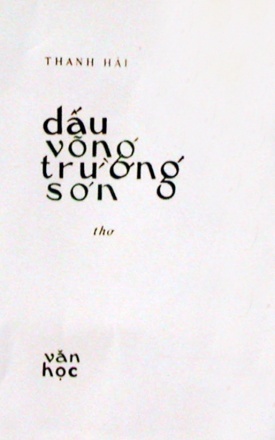 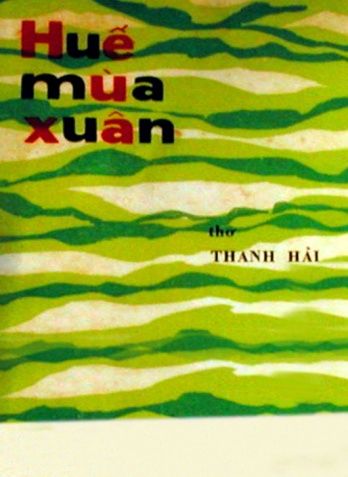 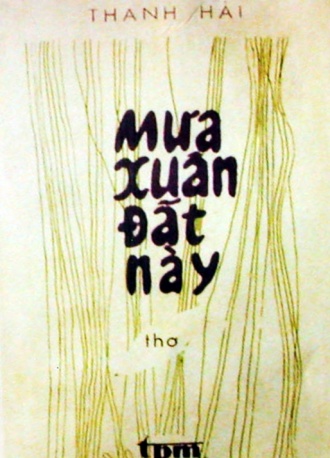 1977
1962
Tập 1: 1970
Tập 2: 1975
1982
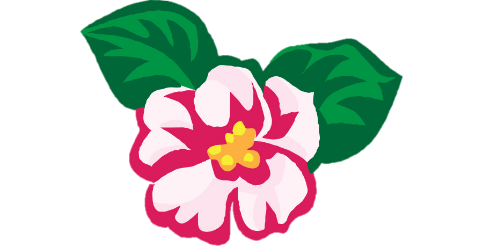 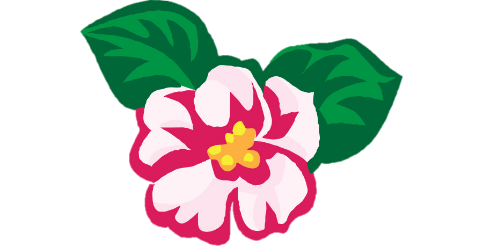 2. Tác phẩm:
a) Hoàn cảnh sáng tác:
– Bài thơ được sáng tác vào tháng 11/1980
– Đất nước đã thống nhất, đang xây dựng cuộc sống mới với muôn ngàn khó khăn và thử thách
– Nhà thơ Thanh Hải bị bệnh nặng phải điều trị ở bệnh viện trung ương thành phố Huế, 1 tháng sau ông qua đời
– Bài thơ là những dòng chữ cuối cùng mà nhà thơ để lại
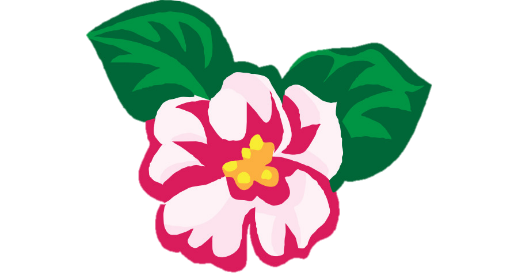 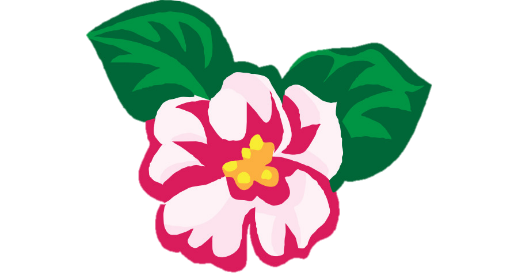 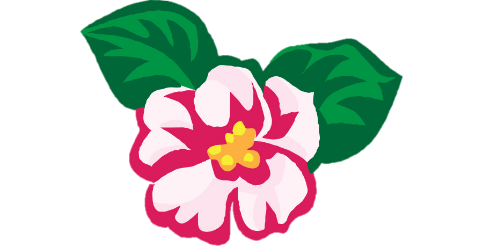 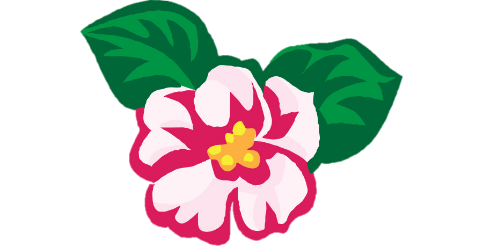 2. Tác phẩm:
b) Thể loại & Phương thức biểu đạt:
– Thể loại: Thơ ngũ ngôn  Gần gũi với dân ca
– Phương thức biểu đạt chính: Biểu cảm
c) Ý nghĩa nhan đề “Mùa xuân nho nhỏ”:
– Nghĩa thực: Gợi về mùa xuân của đất trời, của thiên nhiên vũ trụ
– Nghĩa ẩn dụ: Bài thơ thể hiện khát vọng lí tưởng muốn cống hiến tất cả những gì đẹp đẽ nhất, tinh túy nhất cho cuộc đời, quê hương, đất nước của nhà thơ
[Speaker Notes: c. Ý nghĩa nhan đề
Có thể nói, “Mùa xuân nho nhỏ” là một sáng tác độc đáo, một phát hiện mới mẻ của nhà thơ. Hình ảnh “Mùa xuân nho nhỏ” là biểu tượng cho những gì tinh túy, đẹp đẽ nhất của sự sống và cuộc đời mỗi con người. Thể hiện quan điểm về sự thống nhất giữa cái riêng với cái chung, giữa cá nhân và cộng đồng, thể hiện nguyện ước của nhà thơ muốn làm một mùa xuân, nghĩa là sống đẹp, sống với tất cả sức sống tươi trẻ của mình nhưng rất  khiêm nhường là một mùa xuân nhỏ góp vào mùa xuân lớn của thiên nhiên, đất nước, của cuộc đời chung và khát vọng sống chân thành, cao đẹp của nhà thơ. Đó cũng chính là chủ đề của bài thơ mà nhà thơ muốn gửi gắm.]
c) Ý nghĩa nhan đề “Mùa xuân nho nhỏ”:
* Tiểu kết:
– Là biểu tượng cho những gì tinh túy, đẹp đẽ nhất của sự sống và cuộc đời mỗi con người
– Thể hiện quan điểm về sự thống nhất giữa cái riêng với cái chung, giữa cá nhân và cộng đồng
– Thể hiện nguyện ước muốn làm một mùa xuân nhỏ góp vào mùa xuân lớn của thiên nhiên, đất nước, của cuộc đời chung và khát vọng sống chân thành, cao đẹp của nhà thơ
[Speaker Notes: c. Ý nghĩa nhan đề
Có thể nói, “Mùa xuân nho nhỏ” là một sáng tác độc đáo, một phát hiện mới mẻ của nhà thơ. Hình ảnh “Mùa xuân nho nhỏ” là biểu tượng cho những gì tinh túy, đẹp đẽ nhất của sự sống và cuộc đời mỗi con người. Thể hiện quan điểm về sự thống nhất giữa cái riêng với cái chung, giữa cá nhân và cộng đồng, thể hiện nguyện ước của nhà thơ muốn làm một mùa xuân, nghĩa là sống đẹp, sống với tất cả sức sống tươi trẻ của mình nhưng rất  khiêm nhường là một mùa xuân nhỏ góp vào mùa xuân lớn của thiên nhiên, đất nước, của cuộc đời chung và khát vọng sống chân thành, cao đẹp của nhà thơ. Đó cũng chính là chủ đề của bài thơ mà nhà thơ muốn gửi gắm.]
d) Mạch cảm xúc:
Mùa xuân của thiên nhiên
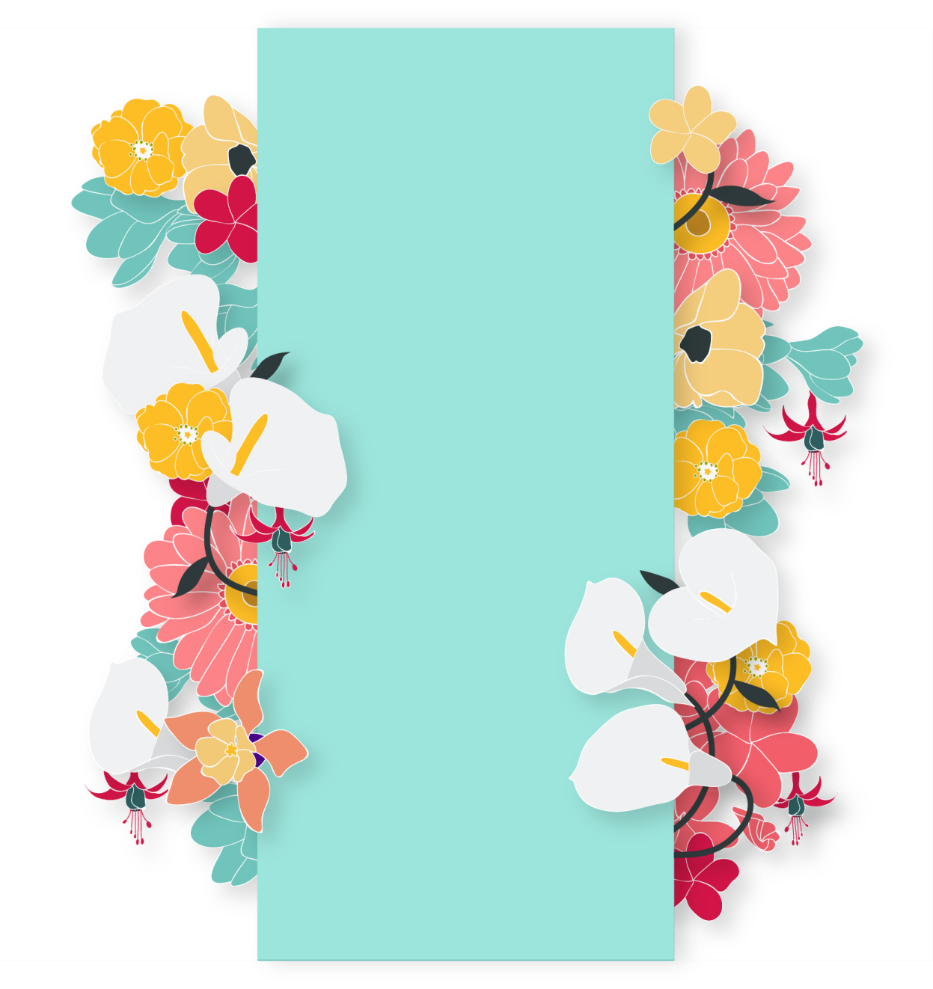 Mùa xuân của đất nước
Hình ảnh “Mùa xuân” xuyên suốt bài thơ:
Mùa xuân của lòng người
Mùa xuân trong khúc hát ngợi ca quê hương
[Speaker Notes: d. Mạch cảm xúc:
Bài thơ bắt đầu từ những cảm xúc trực tiếp hồn nhiên, trong trẻo trước vẻ đẹp và sức sống của mùa xuân thiên nhiên, từ đó mở rộng cảm nghĩ về mùa xuân đất nước. Từ mùa xuân lớn của thiên nhiên đất nước mà liên tưởng tới mùa xuân của mỗi cuộc đời – một mùa xuân nho nhỏ góp vào mùa xuân lớn. Bài thơ kết thúc bằng sự trở về với những cảm xúc thiết tha, tự hào về quê hương, đất nước qua điệu dân ca xứ Huế. => Mạch cảm xúc phát triển theo lối “tức cảnh sinh tình” đặc trưng nổi bật của thơ ca.]
Khổ thơ 1: Cảm xúc của nhà thơ trước mùa xuân thiên nhiên và đất trời
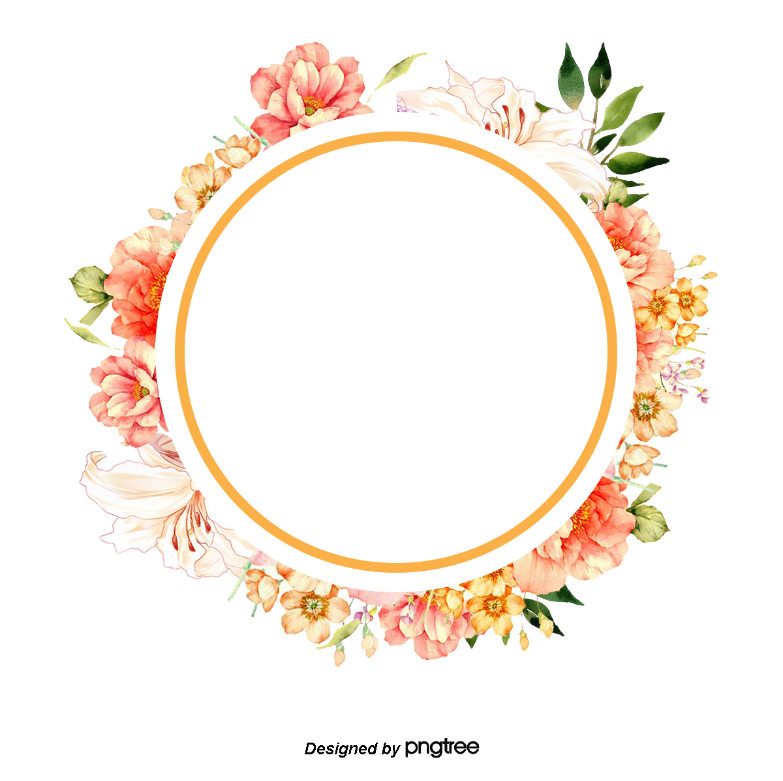 Khổ thơ 2 và 3: Cảm xúc của nhà thơ về mùa xuân đất nước
e) Bố cục
Khổ thơ 4 và 5: Lời ước nguyện chân thành, tha thiết của nhà thơ
Khổ thơ 6: Lời ngợi ca quê hương, đất nước qua điệu dân ca xứ Huế
[Speaker Notes: Tương ứng với mạch cảm xúc trên là bố cục 4 phần của bài thơ:
Khổ 1: Cảm xúc của nhà thơ trước mùa xuân thiên nhiên, đất trời.
Khổ 2, 3: Cảm xúc của nhà thơ về mùa xuân đất nước.
Khổ 4, 5: Lời ước nguyện chân thành, tha thiết của nhà thơ.
Khổ 6: Lời ngợi ca quê hương, đất nước qua điệu dân ca xứ Huế.  
=> Xuyên suốt bài thơ là hình ảnh mùa xuân: mùa xuân của thiên nhiên, mùa xuân của đất nước và “mùa xuân nho nhỏ” của mỗi người.]
II. ĐỌC HIỂU VĂN BẢN
Mọc giữa dòng sông xanh Một bông hoa tím biếc Ơi con chim chiền chiện Hót chi mà vang trời Từng giọt long lanh rơi Tôi đưa tay tôi hứng. Mùa xuân người cầm súng Lộc giắt đầy trên lưng Mùa xuân người ra đồng Lộc trải dài nương mạ Tất cả như hối hả Tất cả như xôn xao ...Ðất nước bốn nghìn năm Vất vả và gian lao Ðất nước như vì sao Cứ đi lên phía trước.
Mùa xuân nho nhỏ
Ta làm con chim hót Ta làm một cành hoa Ta nhập vào hoà ca Một nốt trầm xao xuyến. Một mùa xuân nho nhỏ Lặng lẽ dâng cho đời Dù là tuổi hai mươi Dù là khi tóc bạc. Mùa xuân - ta xin hát Câu Nam ai, Nam bình Nước non ngàn dặm mình Nước non ngàn dặm tình Nhịp phách tiền đất Huế...
PHIẾU HỌC TẬP 1: Thơ và đọc hiểu văn bản thơ
1. Thơ là sự thể hiện, giãi bày (thường là trực tiếp) tình cảm, cảm xúc của một con người. Vì thế, đọc thơ là phải đi tìm xem ai là người đang bộc lộ và giãi bày tình cảm, cảm xúc gì
2. Trong văn bản thơ, người giãi bày tình cảm, cảm xúc có thể hiện diện mình qua các đại từ nhân xưng (tôi, ta, chúng ta, ...), cũng có thể xưng tên (Ví dụ: Xuân Hương, Tố Như,....). Do đó cần chú ý những từ này, thậm chí sự thay đổi của chúng trong một bài thơ để vừa nhận ra bóng dáng của nhà thơ vừa phát hiện ra ý nghĩa mà nhà thơ muốn thể hiện.
3. Tình cảm, cảm xúc trong thơ có khi được bộc lộ trực tiếp qua các động từ (Ví dụ: nhớ, yêu, muốn,….), có lúc lại thể hiện gián tiếp qua các hình ảnh (bông hoa, cánh chim, nốt nhạc,….) Cho nên, để đọc ra cảm xúc của nhà thơ, cần tìm và phân tích những yếu tố này
4. Thơ không chỉ thể hiện cảm xúc mà còn diễn tả mạch cảm xúc. Để phát hiện ra mạch cảm xúc, cần tìm hiểu xem người viết đang muốn bày tỏ tình cảm của mình trước những đối tượng nào, lần lượt xuất hiện ra sao
5. Một trong những điểm khác biệt căn bản của thơ với các thể loại khác như truyện, kí, kịch là ở ngôn ngữ giàu nhạc điệu. Mà nhạc điệu lại thường được tạo nên qua cách ngắt nhịp, cách gieo vần, điệp ngữ... Vì vậy, nên chú ý những yếu tố này để cảm hiểu được nhạc tính của thơ
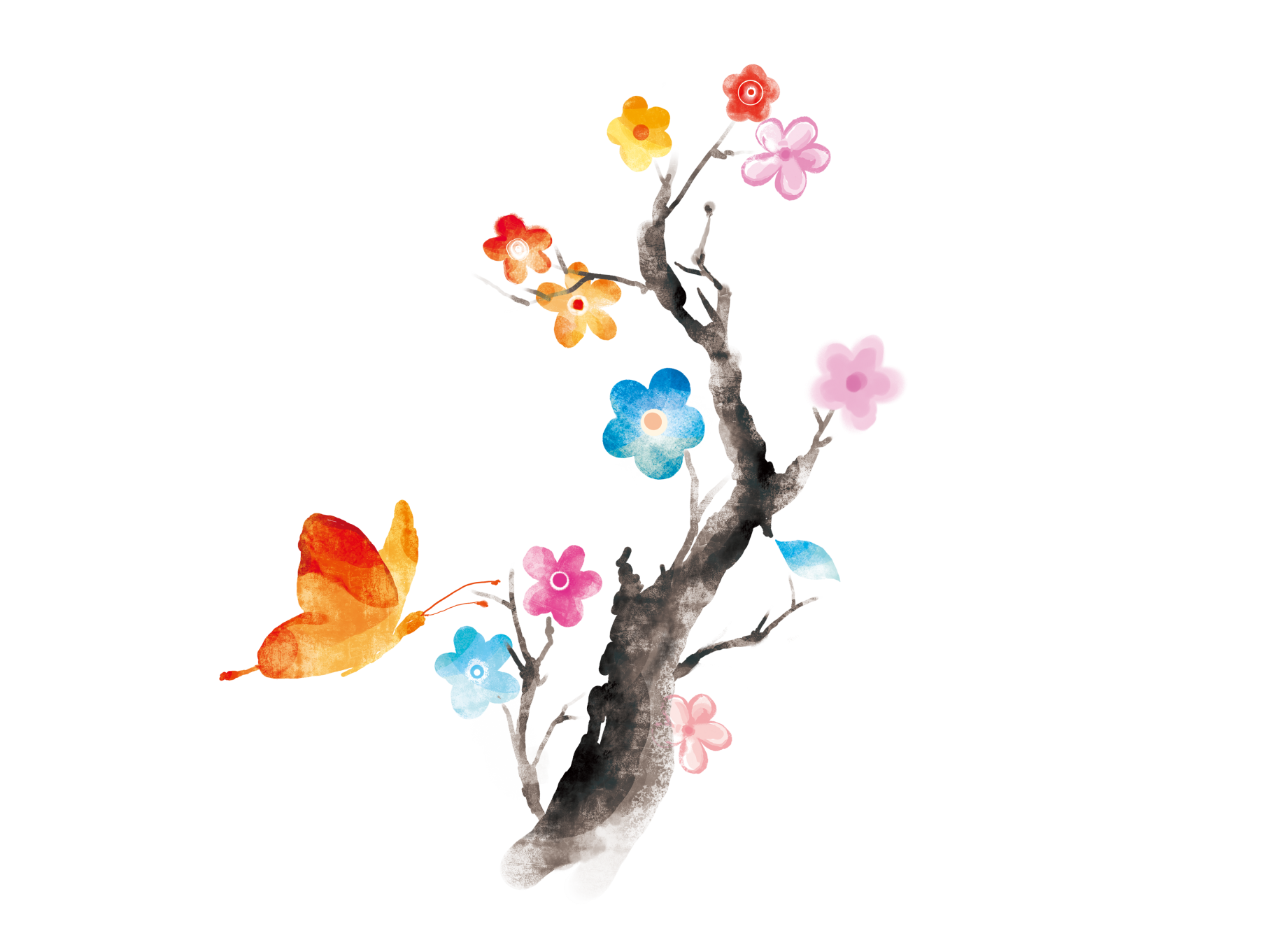 1. Cảm xúc của nhà
 thơ trước mùa xuân 
thiên nhiên, đất trời
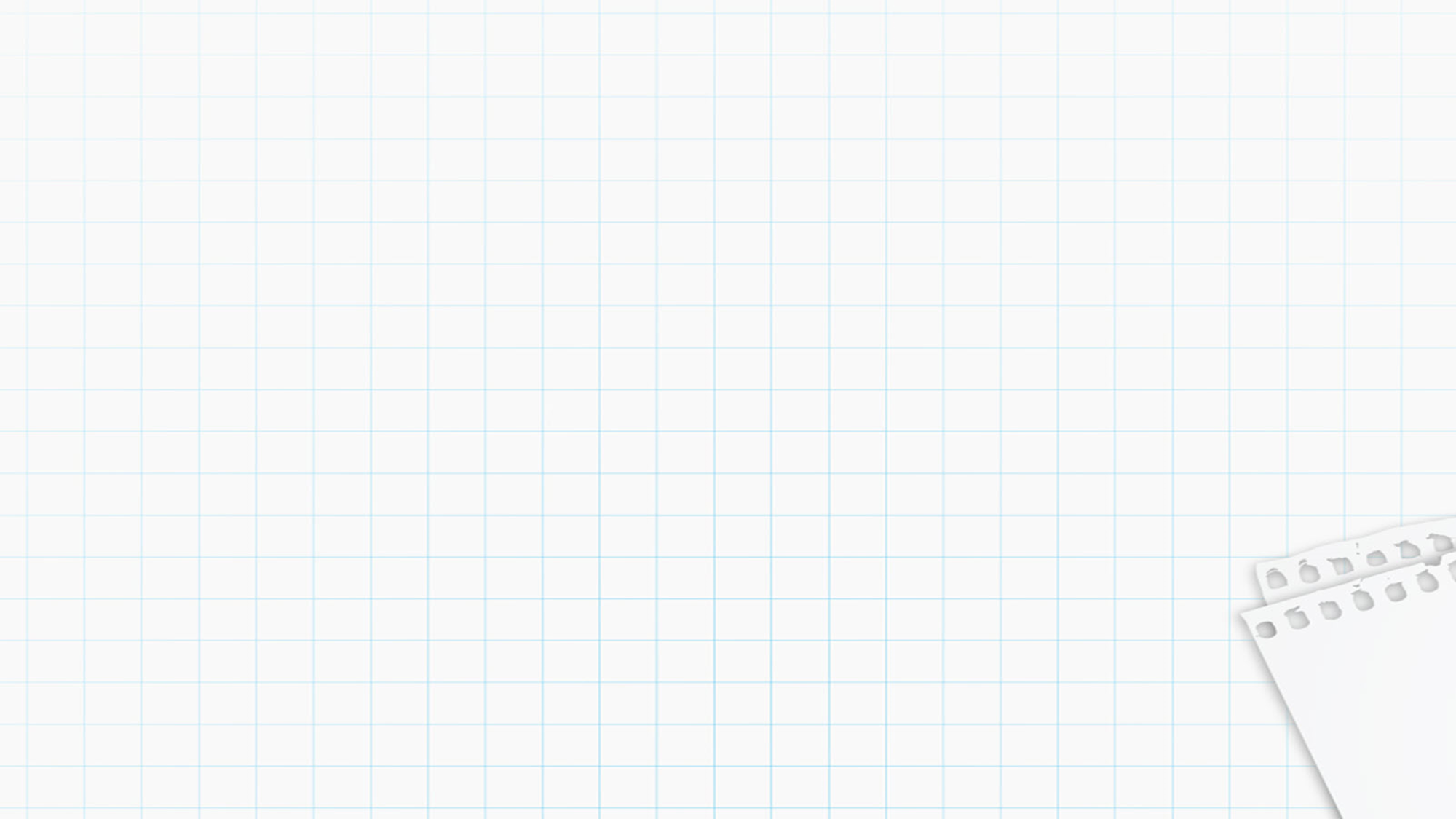 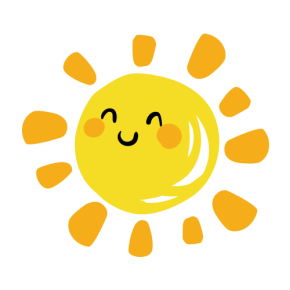 1. Mùa xuân của thiên nhiên (Khổ thơ 1)
Nhà thơ đã miêu tả những gì trong đoạn thơ này? Những từ ngữ nào cho em biết điều đó?
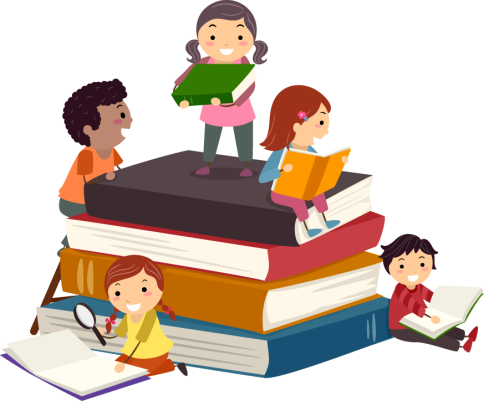 Để khắc họa hình ảnh thiên nhiên, nhà thơ đã sáng tạo ra một cách viết độc đáo như thế nào? Tác dụng?
,
Để đặc tả cánh chim giữa bầu trời, nhà thơ cũng đã tạo ra một lối diễn đạt độc đáo nào? Tác dụng?
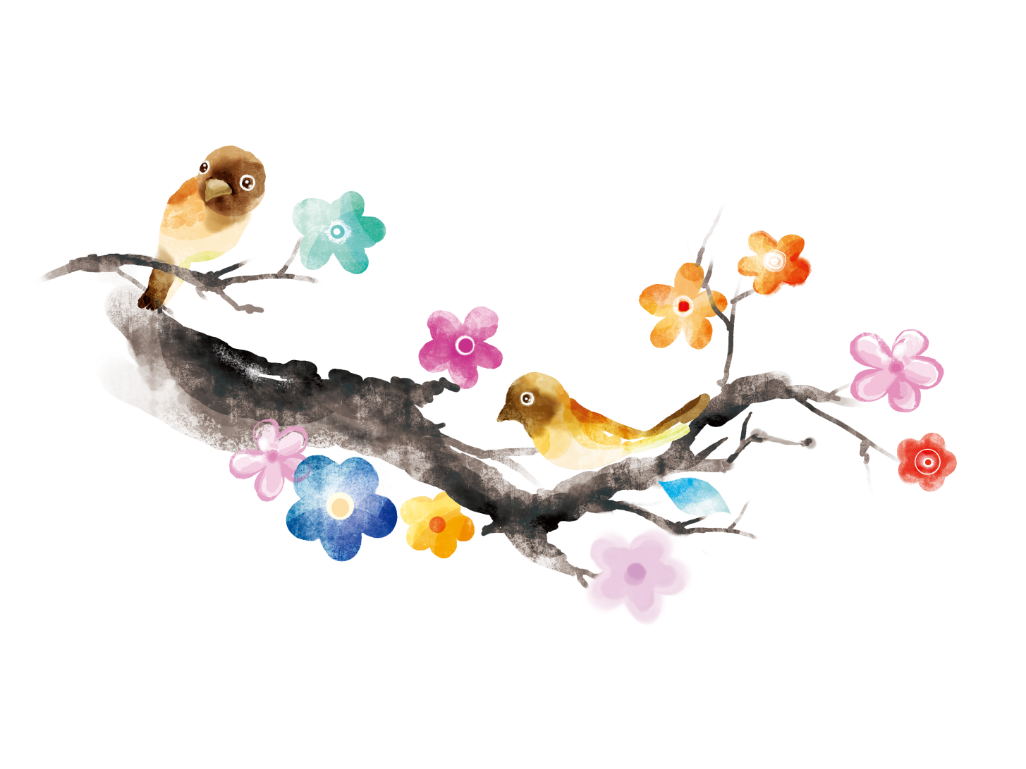 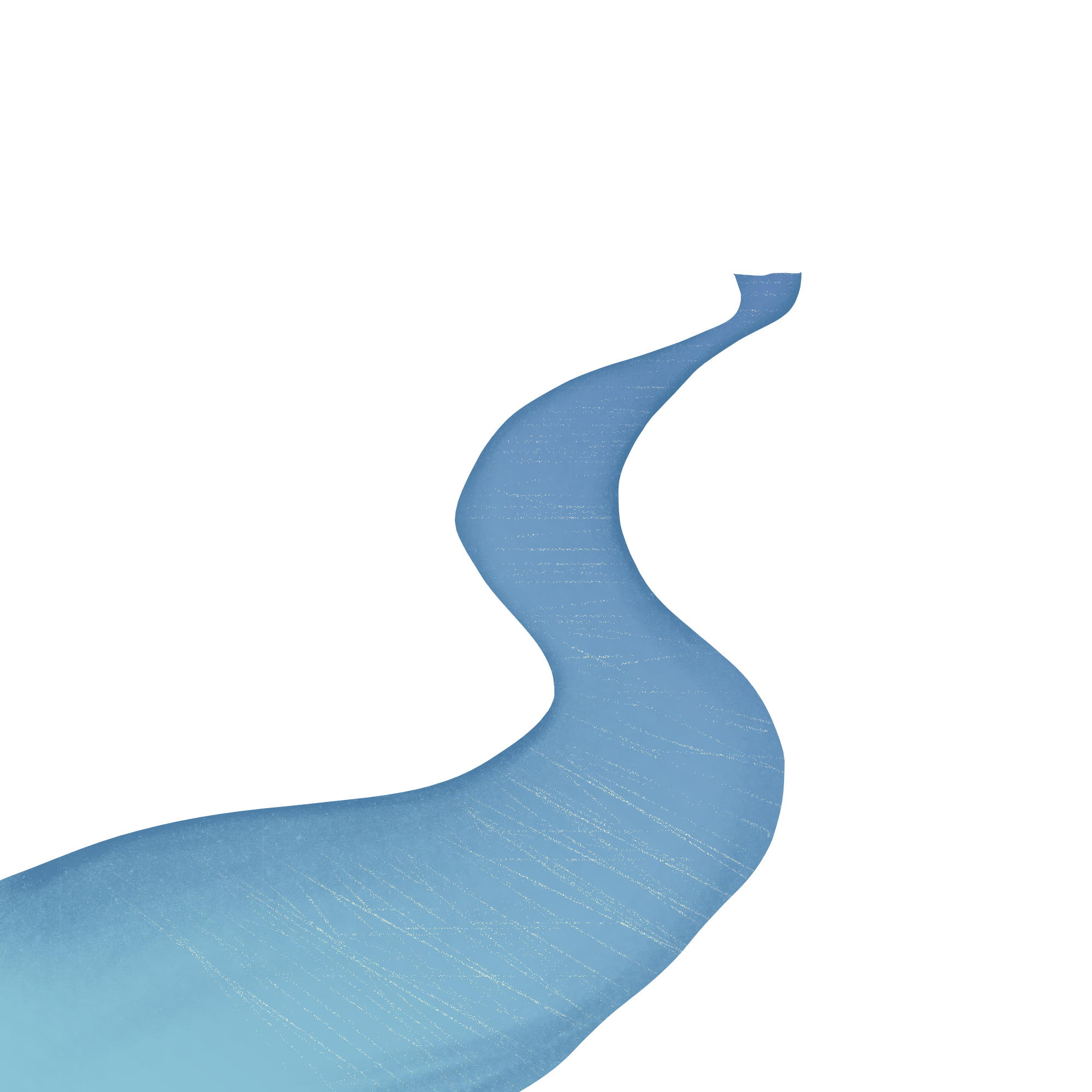 Mọc giữa dòng sông xanh Một bông hoa tím biếc Ơi con chim chiền chiện Hót chi mà vang trời Từng giọt long lanh rơi Tôi đưa tay tôi hứng.
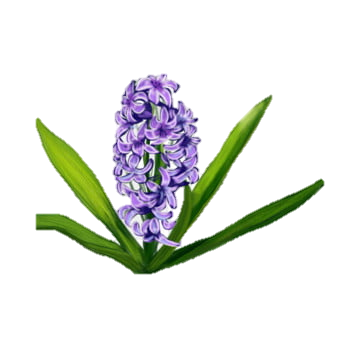 [Speaker Notes: Bức tranh thiên nhiên mùa xuân trong “Mùa xuân nho nhỏ” của Thanh Hải được vẽ bằng những hình ảnh, màu sắc, âm thanh hài hòa, sống động, tràn đầy sức sống: “ Mọc giữa dòng sông xanh/ Một bông hoa tím biếc/ Ơi con chim chiền chiện/ Hót chi mà vang trời/ Từng giọt long lanh rơi/ Tôi đưa tay tôi hứng.”]
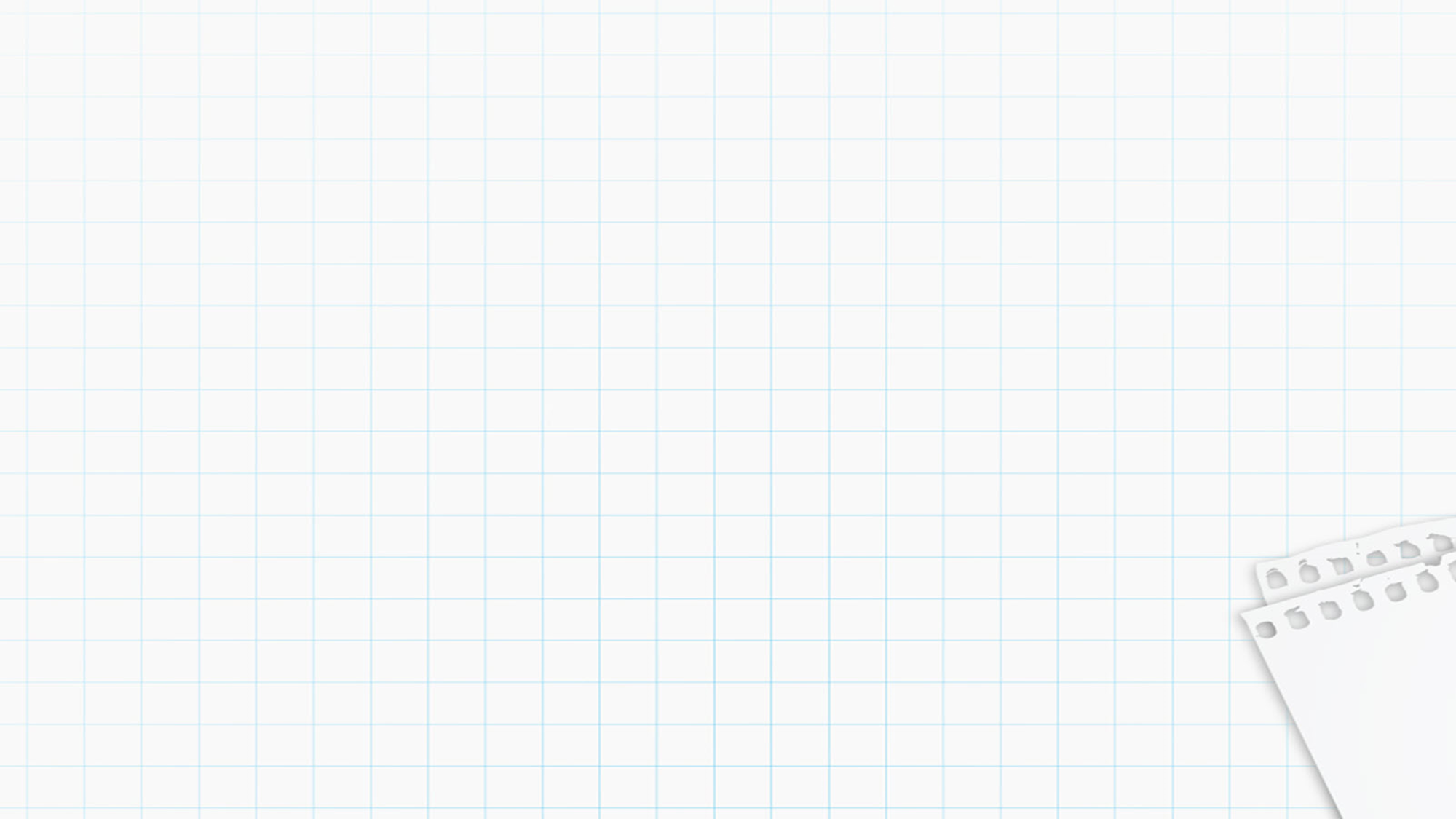 – Dòng sông
Bình dị, quen thuộc
Hình ảnh
Mọc giữa dòng sông xanh
Một bông hoa tím biếc
Ơi con chim chiền chiện
Hót chi mà vang trời
– Bông hoa
 Gợi không gian rộng lớn, khoáng đạt
Mọc
(Nghệ thuật đảo ngữ)
– Chim
Màu sắc
Nhấn mạnh, gợi cảm nhận về sự vận động, sinh sôi, sức sống mãnh liệt của thiên nhiên mùa xuân
Xanh, tím
Tươi sáng, hài hòa
Tươi vui, rộn ràng, náo nhiệt
Tiếng chim hót
Âm thanh
Bức tranh thiên nhiên vô cùng tươi đẹp , tràn đầy sức sống và đậm phong vị xứ Huế
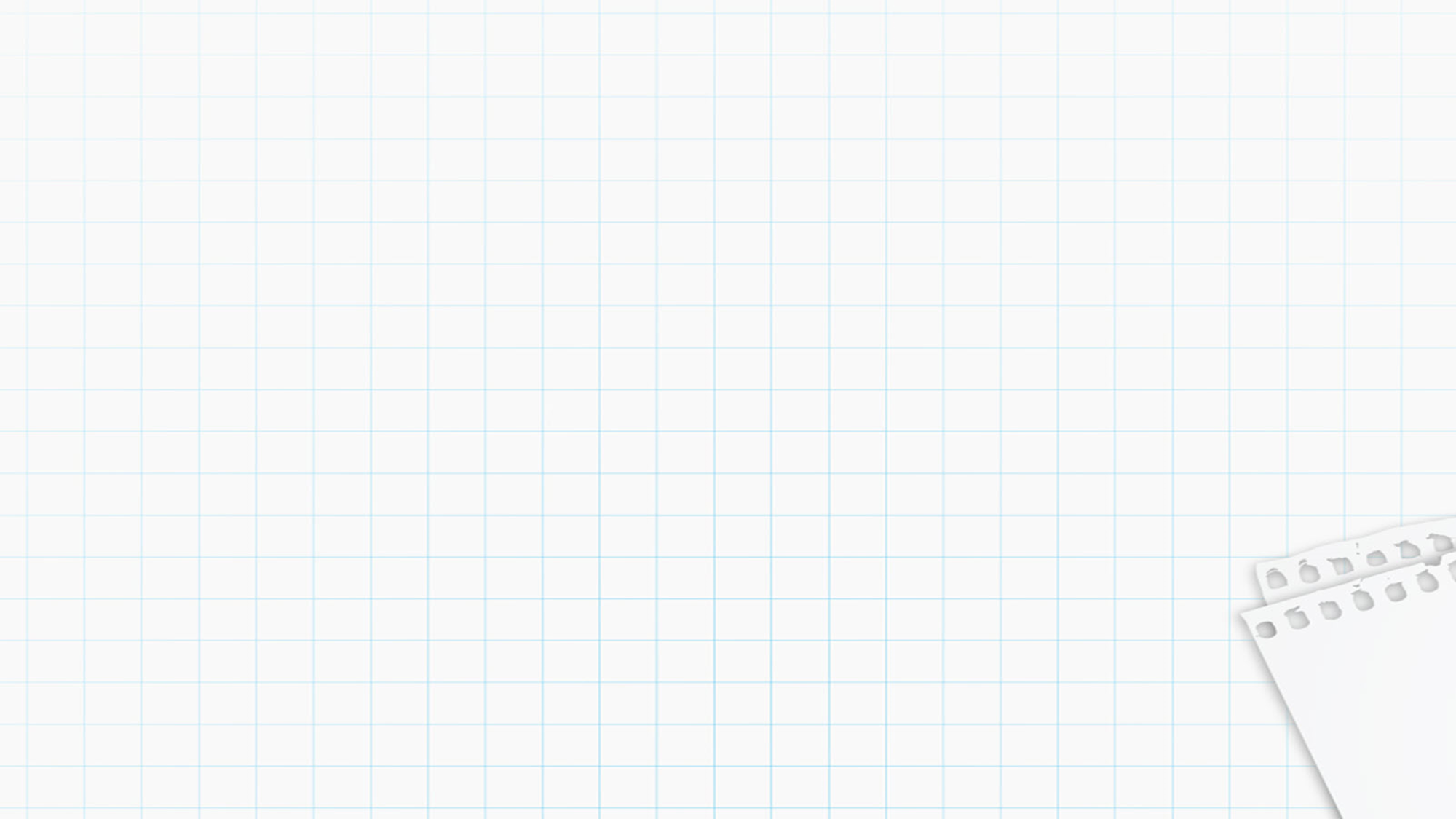 Âm sắc ngọt ngào của người con xứ Huế
– Ơi, chi
Mọc giữa dòng sông xanh
Một bông hoa tím biếc
Ơi con chim chiền chiện
Hót chi mà vang trời
Từng giọt long lanh rơi
Tôi đưa tay tôi hứng.
Đón nhận một cách nâng niu, trân trọng
– hứng
* Nghệ thuật tu từ: Ẩn dụ chuyển đổi cảm giác
 Cảm xúc say sưa, ngây ngất
 Tình yêu  thiên nhiên, yêu cuộc sống thiết tha
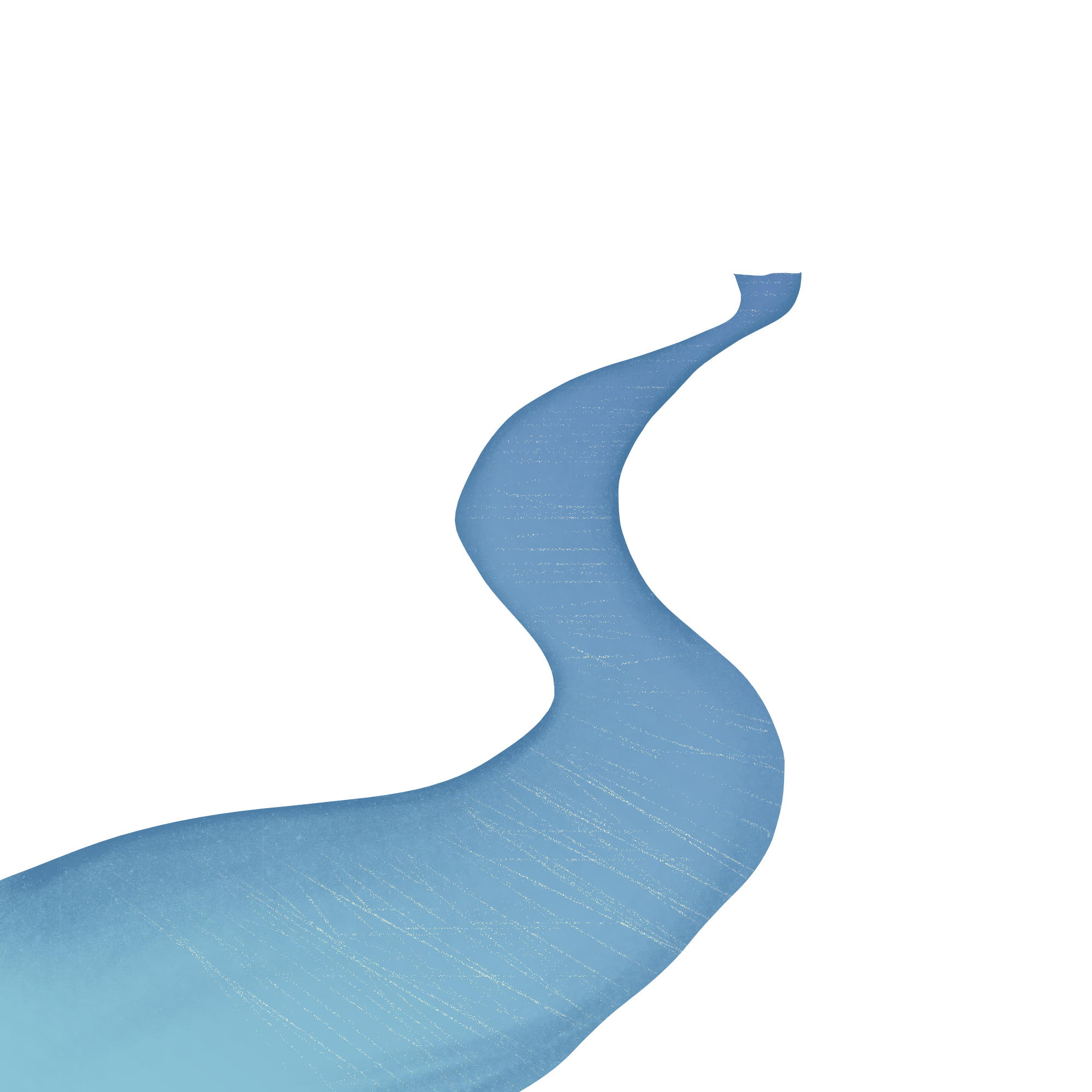 Mọc giữa dòng sông xanh
Một bông hoa tím biếc
– Đảo động từ “mọc” lên đầu 
 Sức sống trỗi dậy và vươn lên của mùa xuân
– Hình ảnh: dòng sông xanh + Bông hoa tím biếc
Hình ảnh thân thuộc và bình dị
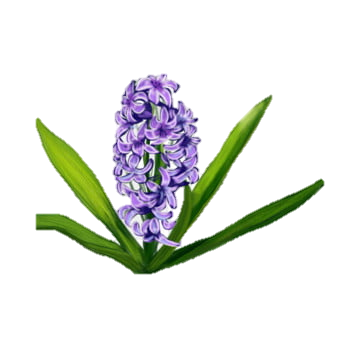 + Xanh của nước + Tím biếc của hoa  Nét chấm phá nhẹ nhàng mà sống động  Vẻ đẹp tự nhiên, hài hòa và đặc trưng của xứ Huế
[Speaker Notes: Ngay hai câu mở đầu ta đã bắt gặp một cách viết khác lạ. 
Nhà thơ không viết như bình thường: “Một bông hoa tím biếc mọc giữa dòng sông xanh” mà đảo lại “Mọc giữa dòng sông xanh/Một bông hoa tím biếc”. 
Động từ “mọc” được đảo lên đầu câu thơ là một dụng ý nghệ thuật của tác giả => nhằm khắc sâu ấn tượng về sức sống trỗi dậy và vươn lên của mùa xuân. Tưởng như bông hoa tím biếc kia đang từ từ  mọc lên, vươn lên, xòe nở trên mặt nước xanh của dòng sông xuân.
Không gian mùa xuân rộng mở tươi tắn với hình ảnh một dòng sông trong xanh chảy hiền hoà. 
Cái màu xanh ấy phản ánh được màu xanh của bầu trời, của cây cối hai bên bờ, cái màu xanh quen thuộc mà ta có thể gặp ở bất kì một con sông nào ở dải đất miền Trung.
Nổi bật trên nền xanh lơ của dòng sông là hình ảnh “một bông hoa tím biếc”, một hình ảnh thân thuộc của cánh lục bình hay bông súng,bông trang mà ta thường gặp ở các ao hồ sông nước của làng quê: “ Con sông nhỏ tuổi thơ ta tắm Vẫn còn đây nước chẳng đổi dòng Hoa lục bình tím cả bờ sông…” (Lê Anh Xuân)
Màu tím biếc ấy không lẫn vào đâu được với sắc màu tím Huế thân thương- vốn là nét đặc trưng của những cô gái đất kinh kỳ với sông Hương núi Ngự.
-> Màu xanh của nước hài hoà với màu tím biếc của bông hoa tạo nên một nét chấm phá nhẹ nhàng mà sống động, đem lại một vẻ đẹp tự nhiên, hài hòa, một màu sắc đặc trưng của xứ Huế.]
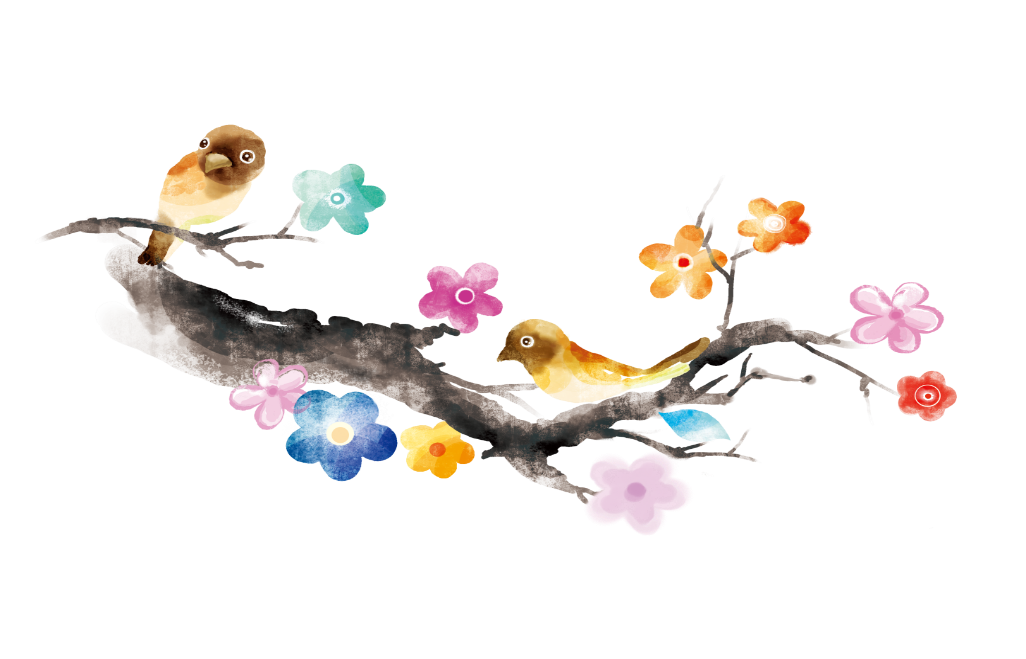 Ơi con chim chiền chiện
Hót chi mà vang trời
– “ơi” và “chi”   Âm sắc ngọt ngào của người con xứ Huế 
 Tình yêu thiên nhiên và cất lên từ tấm lòng của tác giả
– Câu hỏi tu từ: “Hót chi mà vang trời” 
Không gian cao rộng và khoáng đạt 
 Tươi vui, rộng ràng, náo nhiệt
[Speaker Notes: Bức tranh không chỉ có “họa” mà còn có “nhạc” bởi tiếng chim chiền chiện cất lên với muôn vàn lời ca tiếng hót, reo mừng:
Ơi con chim chiền chiện
Hót chi mà vang trời
Nhà thơ gọi “ơi”, hỏi “chi” nghe sao mà tha thiết thế! Đó là những âm sắc ngọt ngào của người con xứ Huế. Lời gọi ấy không cất lên từ tiếng nói mà cất lên từ sâu thẳm tình yêu thiên nhiên, cất lên từ tấm lòng của nhà thơ trước mùa xuân tươi đẹp với những âm thanh rộn rã.
Lời gọi ấy mới đầu nhen nhóm ở một góc trái tim, nhưng con người nhà thơ và những cảnh sắc, âm thanh kia như đã hòa vào làm một, cảm xúc từ đó mà òa ra thành lời, thật ngỡ ngàng, thật thích thú.
Cảm xúc của nhà thơ đã trào dâng thực sự qua câu hỏi tu từ: “Hót chi mà vang trời”. Thứ âm thanh không thể thiếu ấy làm sống dậy cả không gian cao rộng, khoáng đạt, làm sống dậy, vực dậy cả một tâm hồn con người đang phải đối mặt với những bóng đen u ám của bệnh tật, của cái chết rình rập. Tiếng chim ấy thật Tươi vui, rộng ràng, náo nhiệt]
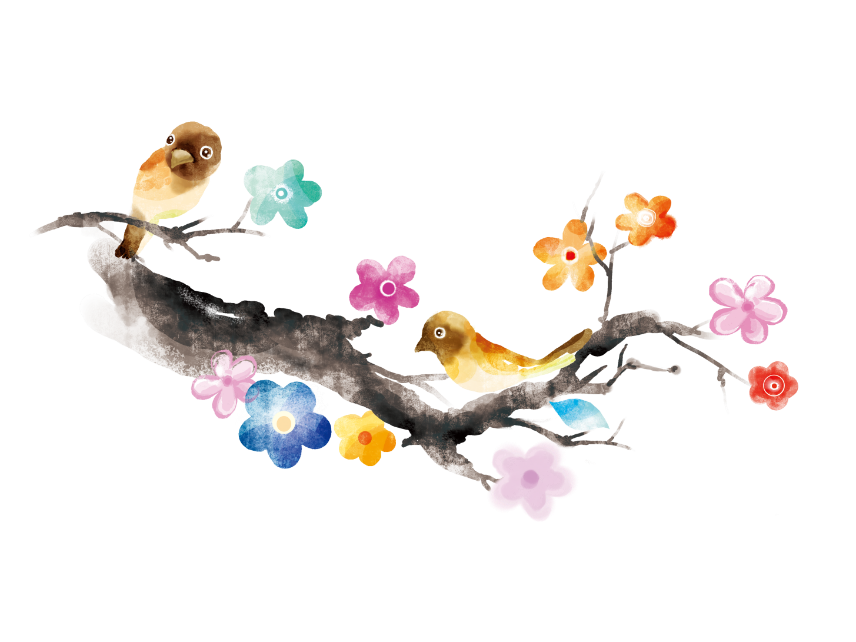  Bức tranh mùa xuân xứ Huế vô cùng cũng đẹp, nhẹ nhàng, mơ mộng, tràn đầy sức sống và đậm phong vị xứ Huế.
Mọc giữa dòng sông xanh
Một bông hoa tím biếc
Ơi con chim chiền chiện
Hót chi mà vang trời
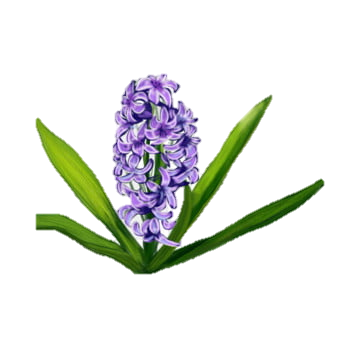 [Speaker Notes: Chỉ qua 4 câu đầu, với những hình ảnh bình dị dòng sông êm trôi, bông hoa lững lờ, tiếng chim rộn rã; những màu sắc tươi sáng, hài hòa xanh, tím cộng với tiếng chim hót đầy vui tươi và náo nhiệt… ta thấy hiện lên bức tranh mùa xuân xứ Huế vô cùng cũng đẹp, nhẹ nhàng,mơ mộng, tràn đầy sức sống và đậm phong vị xứ Huế.]
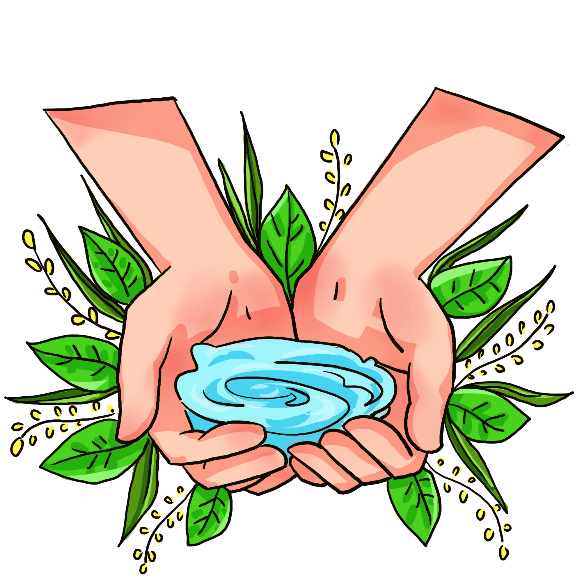 Từng giọt long lanh rơi
Tôi đưa tay tôi hứng.
Giọt mưa xuân, giọt sương
– “giọt long lanh”
Giọt âm thanh tiếng chim
– “Tôi đưa tay tôi hứng”
 Sự nâng niu, trân trọng của nhà thơ trước vẻ đẹp của thiên nhiên, đất trời lúc vào xuân với cảm xúc say sưa, xốn xang và rạo rực
[Speaker Notes: - Thiên nhiên, nhất là mùa xuân vốn hào phóng, sẵn sàng trao tặng con người mọi vẻ đẹp nếu con người biết mở rộng tấm lòng. Thanh Hải đã thực sự đón nhận mùa xuân với tất cả sự tài hoa của ngòi bút, sự thăng hoa của tâm hồn. Nhà thơ lặng ngắm, lặng nghe bằng cả trái tim xao động, bằng trí tưởng tượng, liên tưởng độc đáo: “ Từng giọt long lanh rơi /  Tôi đưa tay tôi hứng.”
Trong hai câu thơ: “Từng giọt long lanh rơi. Tôi đưa tay tôi hứng”, có người hiểu “giọt long lanh” là giọt mưa xuân, có người lại cho là giọt âm thanh tiếng chim ở câu thơ trước đó?
Hiểu từ “giọt” trong hai câu thơ trên là giọt mưa (hay giọt sương) cũng có chỗ hợp lý. Mưa xuân cũng là một nét quen thuộc của khung cảnh mùa xuân và dễ gợi cảm xúc xôn xao trong lòng người. Nguyễn Bính viết “Bữa ấy mưa xuân phơi phới bay” (Mưa xuân), vì mưa xuân thường nhẹ và ấm không giá lạnh như trong tiết đông. Nhưng cũng có chỗ chưa thật hợp lý, vì mưa xuân thường là mưa bụi, mưa nhỏ, khó có thể tạo thành từng giọt long lanh rơi.
Cách hiểu “giọt” là giọt âm thanh tiếng chim chiền chiện hợp lý hơn, liền mạch với câu thơ trước. Và nếu hiểu như vậy thì câu thơ không dừng lại ở tả thực mà là biểu hiện một sự chuyển đổi cảm giác: Tiếng hót lảnh lót, vang vọng, trong trẻo của con chim chiền chiện được cảm nhận như một dòng âm thanh tuôn chảy và trong ánh sáng tươi rạng rỡ của trời xuân, giọt âm thanh cũng long lanh và nhà thơ nâng niu, trân trọng đưa tay đón lấy từng giọt. Tiếng chim từ chỗ là âm thanh, chuyển thành từng giọt, từng giọt ấy lại long lanh ánh sáng và màu sắc, có thể cảm nhận bằng xúc giác. Phép ẩn dụ chuyển đổi cảm giác được vận dụng một cách tài hoa, tinh tế qua trí tưởng tượng của nhà thơ. Cách hiểu này diễn tả niềm say sưa, ngây ngất của nhà thơ trước vẻ đẹp của thiên nhiên, trời đất lúc vào xuân. Ở đây, Thanh Hải đã cảm nhận vẻ đẹp của mùa xuân bằng nhiều giác quan: thị giác, thính giác và cả xúc giác. (Tuy nhiên cách hiểu này lại không quen thuộc với bút pháp vốn bình dị của thơ Thanh Hải).
Cử chỉ “Tôi đưa tay tôi hứng” thể hiện sự nâng niu, trân trọng của nhà thơ trước vẻ đẹp của thiên nhiên, đất trời lúc vào xuân với cảm xúc say sưa, xốn xang, rạo rực. Nhà thơ như muốn ôm trọn vào lòng tất cả sức sống của mùa xuân, của cuộc đời.]
Khổ thơ mở đầu đã mở ra một bức tranh xứ Huế thật đẹp: có hình ảnh, có màu sắc và âm thanh được họa lên từ những vần thơ có nhạc… Bài thơ được viết vào tháng 11 năm 1980, khi ấy đang là mùa đông giá rét. Như vậy, hình ảnh mùa xuân được miêu tả ở đây là mùa xuân trong tâm tưởng của nhà thơ. Đối mặt với bệnh tật, thậm chí phải đối mặt với cả cái chết, vậy mà nhà thơ vẫn hướng đến mùa xuân tươi trẻ, tràn đầy sức sống, thể hiện một tâm hồn lạc quan yêu đời, một niềm khát khao cuộc sống vô bờ. Đọc những vần thơ của ông, người đọc trân trọng hơn, yêu hơn một tâm hồn nghệ sĩ, một tình yêu quê hương, đất nước đến vô ngần
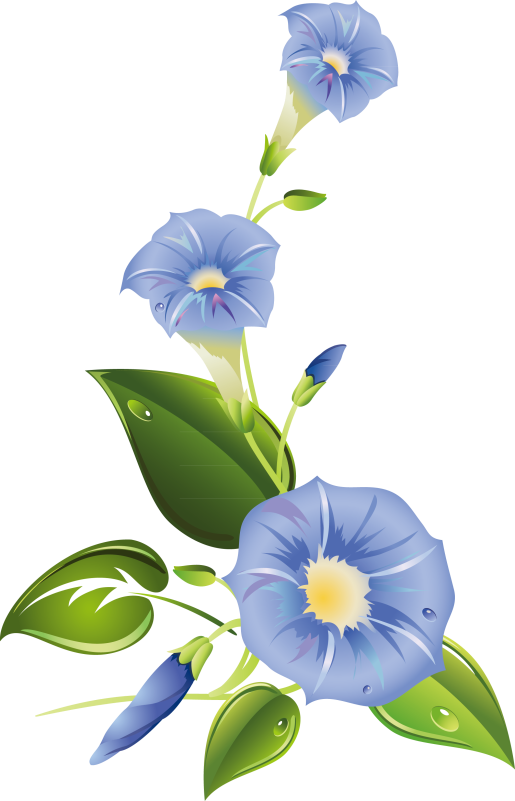 Tiểu kết
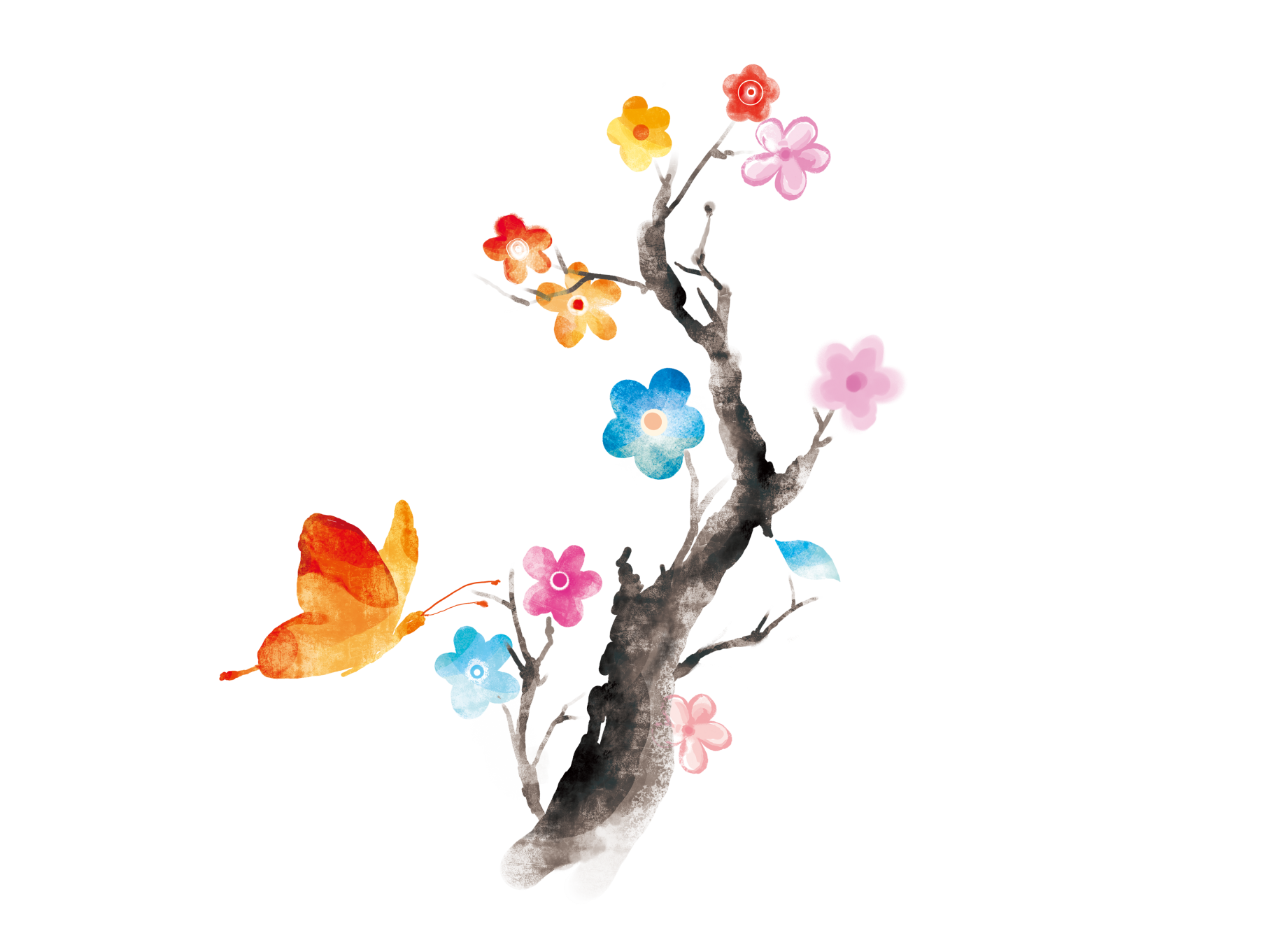 2. Cảm xúc của nhà 
thơ về mùa xuân 
của đất nước
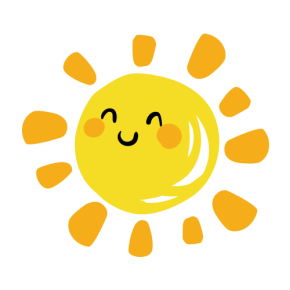 2. Mùa xuân của đất nước (Khổ thơ 2 và 3):
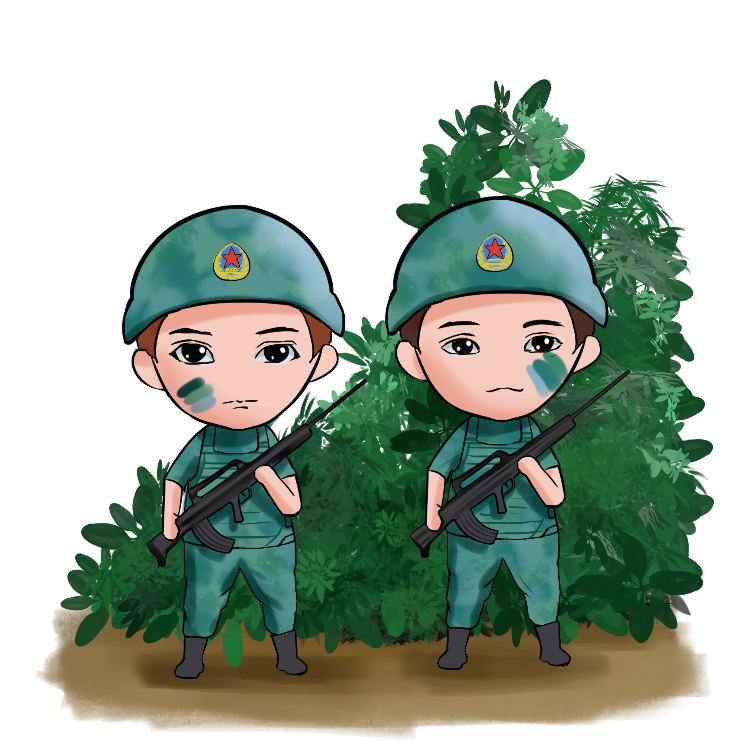 Mùa xuân người cầm súng
Lộc giắt đầy trên lưng
Mùa xuân người ra đồng
Lộc trải dài nương mạ
Tất cả như hối hả
Tất cả như xôn xao.
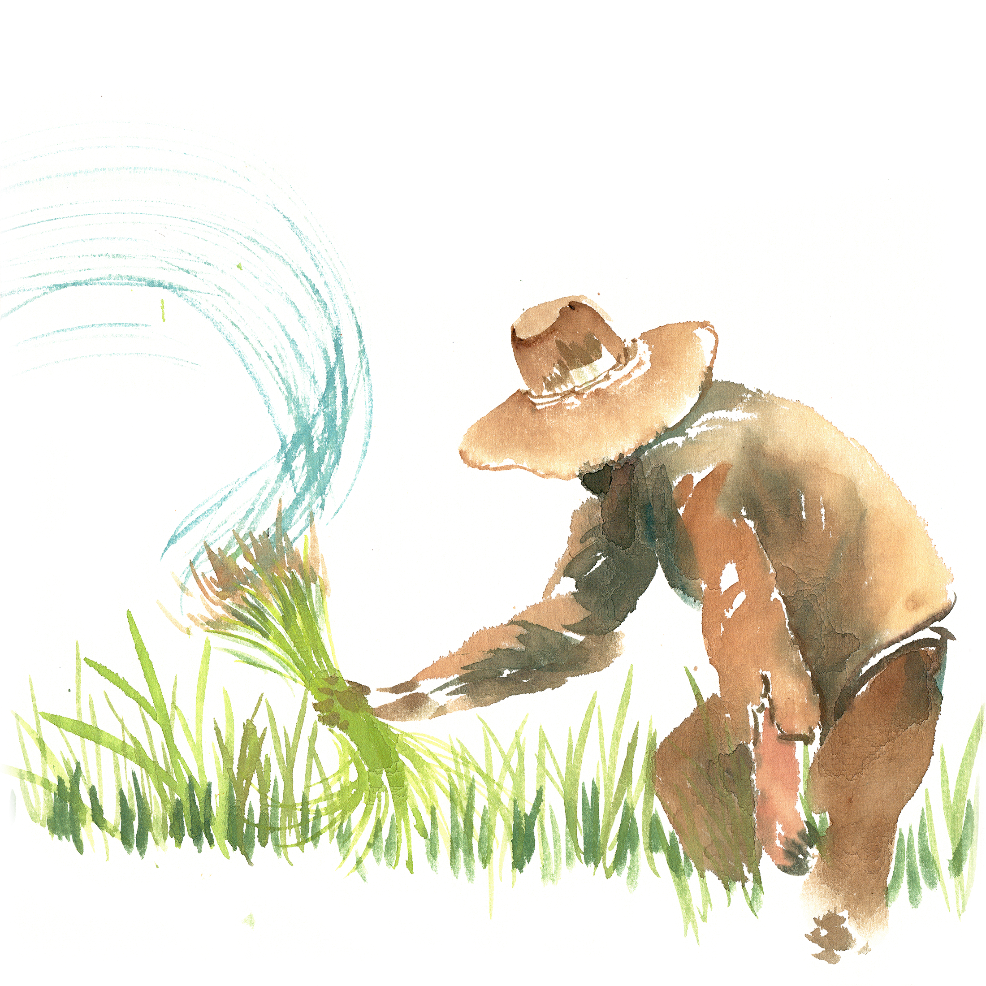 [Speaker Notes: - Khi xưa, trong đêm đen của kiếp sống nô lệ, nhà thơ Tố Hữu – một người con xứ Huế đã từng viết: “Tôi nện gót trên đường phố Huế / Dửng dưng không một cảm tình chi / Không gian sặc sụa mùi ô uế / Như nước dòng Hương mãi cuốn đi”
- Đó là Huế trong quá khứ nô lệ đen tối, lầm than. Thời nay,trong hiện tại, Huế đã đổi khác, đang hối hả nhịp chiến đấu, xây dựng cùng đất nước: “Mùa xuân người cầm súng / Lộc giắt đầy trên lưng / Mùa xuân người ra đồng / Lộc trải dài nương mạ / Tất cả như hối hả / Tất cả như xôn xao…]
PHIẾU HỌC TẬP SỐ 2
1. Những hình ảnh thơ sau tượng trưng cho điều gì?
– Người cầm súng
– Người ra đồng
– Lộc
– Lộc giắt đầy và trải dài
2. Biện pháp nghệ thuật nào được nhà thơ sử dụng nhiều trong đoạn thơ 2? Hãy xác định cách ngắt nhịp của các câu thơ và chỉ ra sự lặp lại của các đoạn, nhịp đó trong các câu ở đoạn này.
3. Trong đoạn thơ này, ý nghĩa của các từ sau là gì?
– Tất cả
– Hối hả
– Xôn xao
4. Từ những phân tích, cắt nghĩa trên, hãy phát hiện:
– Nhà thơ muốn thể hiện cảm nhận gì về mùa xuân đất nước?
– Cảm xúc của nhà thơ ở đây là gì?
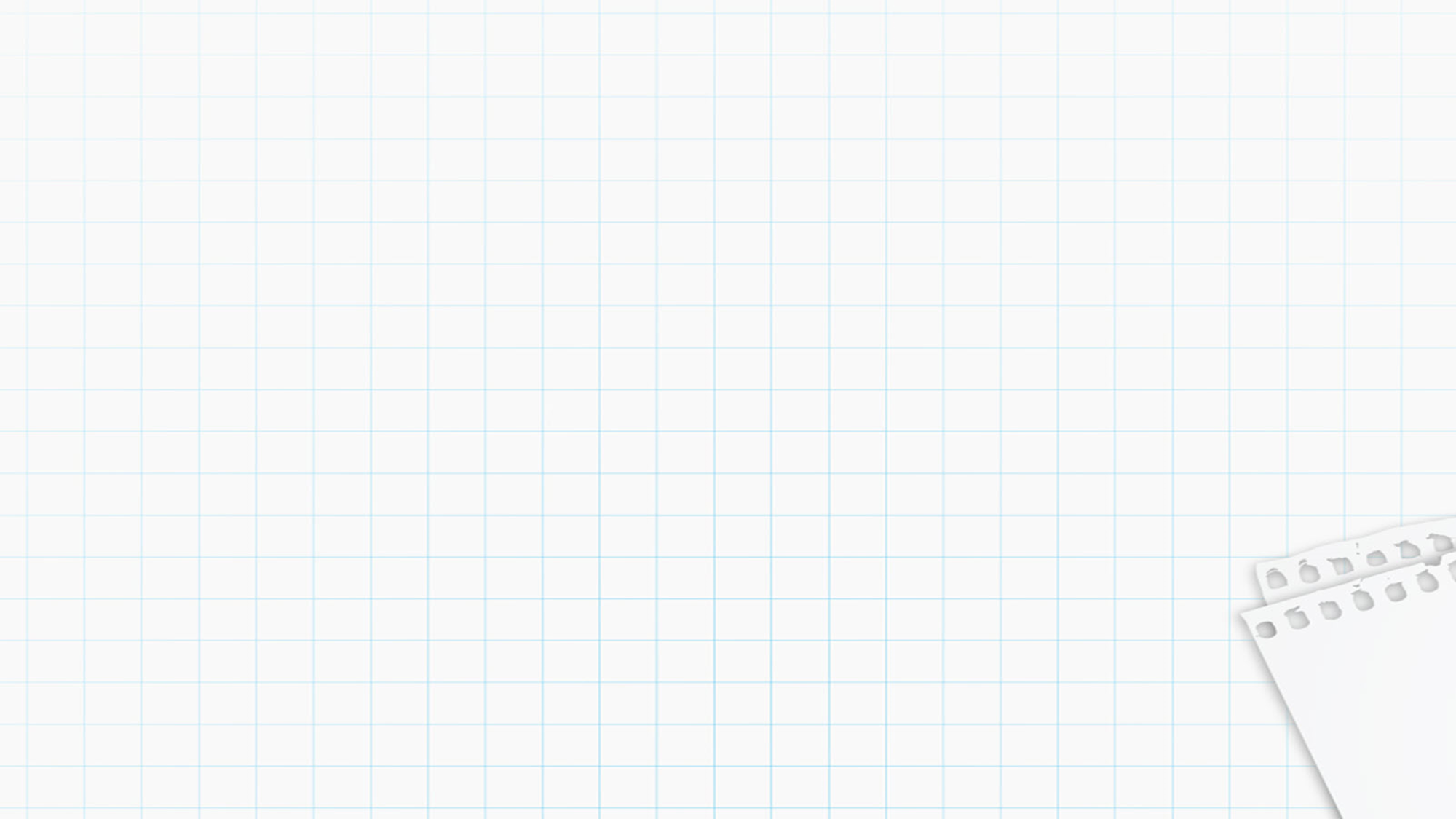 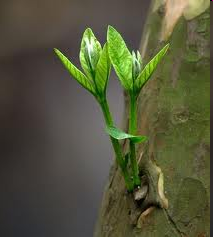 giắt đầy
Lộc
trải dài
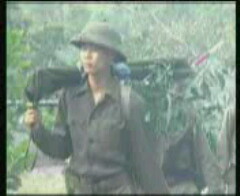 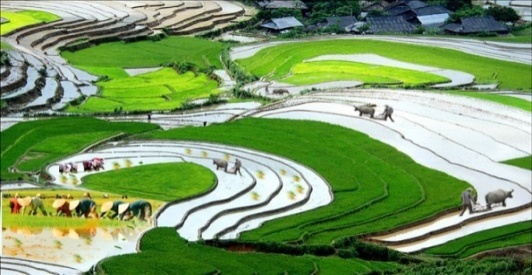 Người ra đồng
Người cầm súng
Lao động dựng xây đất nước
Bảo vệ tổ quốc
Sức sống, sức xuân mạnh mẽ và căng tràn trên mọi miền đất nước
Nghệ thuật
– Mùa xuân
– Hối hả
Từ láy
– Lộc
Điệp
– Xôn xao
– Tất cả như
 Nhấn mạnh sức sống, sức xuân mạnh mẽ và khí thế khẩn trương của quê hương đất nước
 Tạo âm hưởng vui tươi và rộn ràng
 Điệp “tất cả như”
Từ láy “hối hả” và “xôn xao”
Nhịp thơ nhanh
“Tất cả như hối hả
Tất cả như xôn xao”
 Nhấn mạnh sức sống và sức xuân mạnh mẽ và khí thế khẩn trương của quê hương đất nước
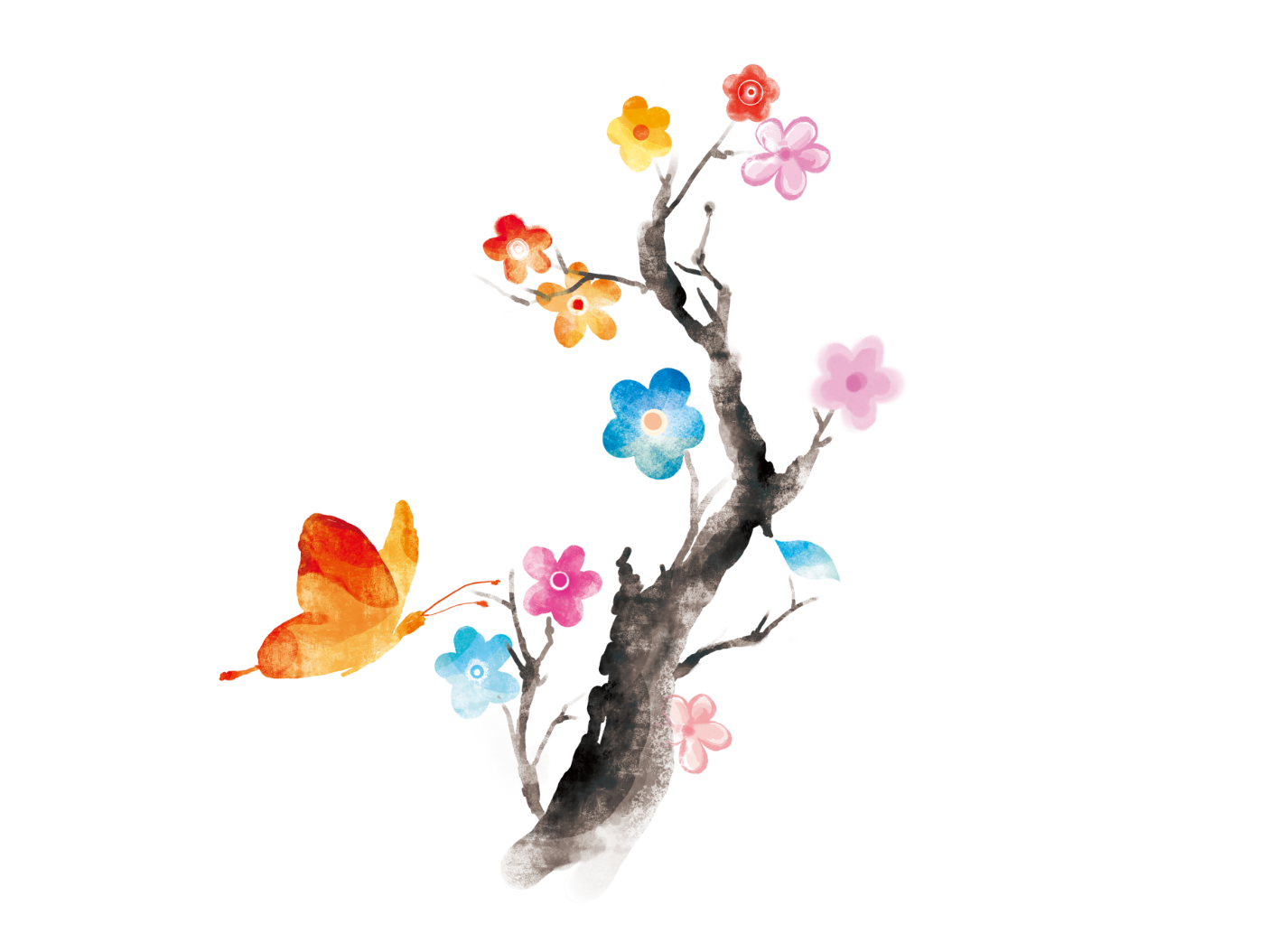  Tạo âm hưởng vui tươi và rộn ràng
 Sự lạc quan và say mê và tin yêu của tác giả
[Speaker Notes: Từ những suy nghĩ rất thực về đất nước, nhà thơ khái quát:
Tất cả như hối hả
Tất cả như xôn xao
Điệp ngữ “tất cả”, các từ láy biểu cảm “hối hả”, “xôn xao”, nhịp thơ nhanh => nhà thơ đã khái quát được cả một thời đại của dân tộc.
“Hối hả” diễn tả nhịp điệu khẩn trương, tất bật của những con người Việt Nam trong giai đoạn mới, thời đại mới, trong công cuộc xây dựng xã hội chủ nghĩa. Còn “xôn xao” lại bộc lộ tâm trạng náo nức rộn ràng.
-> Ý thơ khẳng định một điều: không chỉ cá nhân nào vội vã mà cả đất nước đang hối hả, khẩn trương sản xuất và chiến đấu. Tất cả đều náo nức, rộn ràng trong mùa xuân tươi đẹp của thiên nhiên, của đất nước.
-> Thanh Hải đã rất lạc quan, say mê và tin yêu khi viết nên những vần thơ này.]
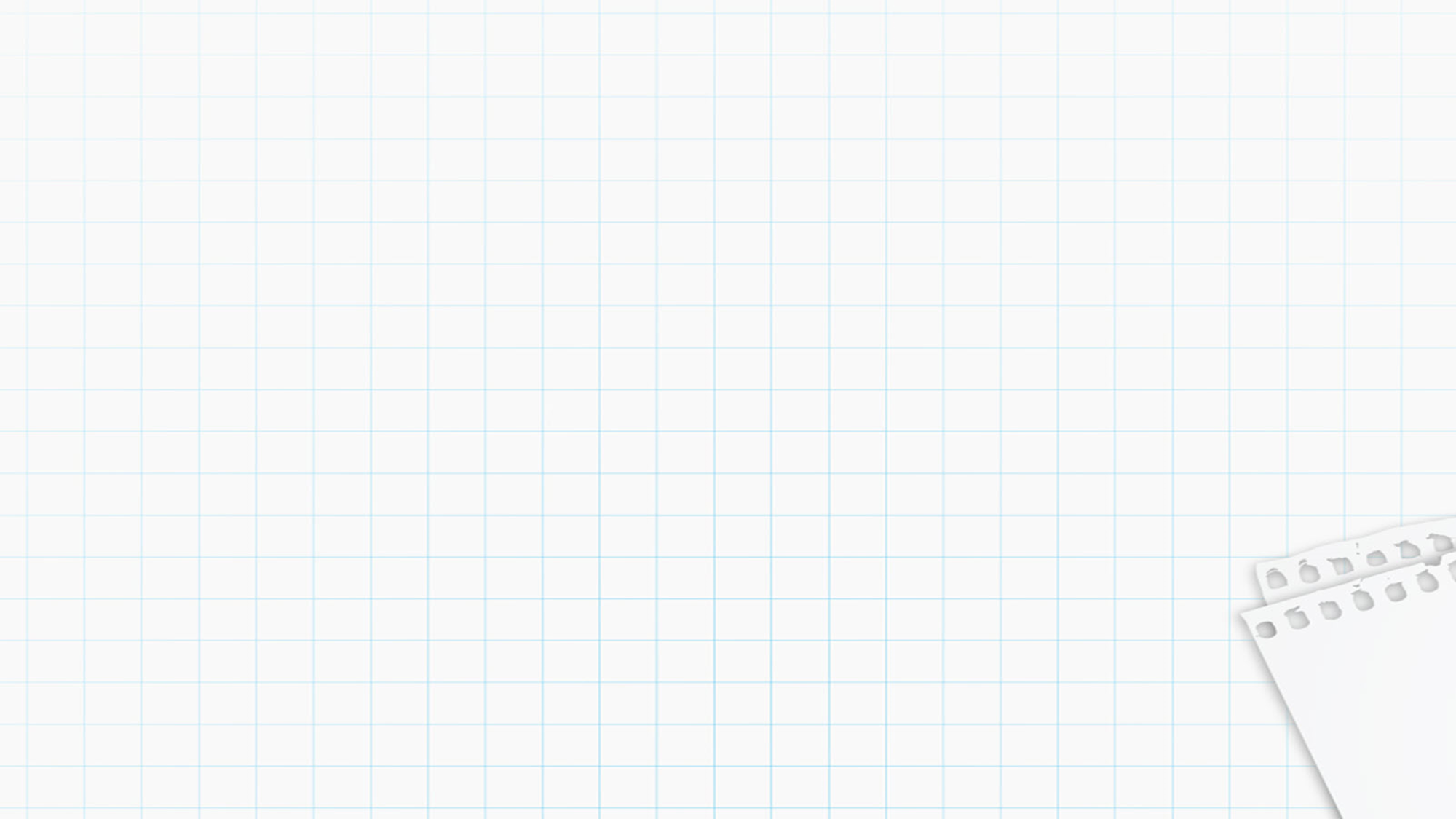 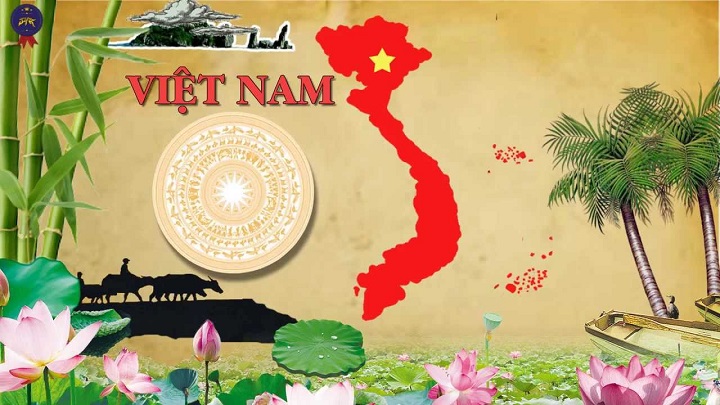 Đất nước bốn ngàn năm
Vất vả và gian lao
Đất nước như vì sao
Cứ đi lên phía trước.
– Bề dày lịch sử dựng nước và giữ nước với biết bao gian khổ thăng trầm
 Thái độ của nhà thơ: Vừa trân trọng tự hào lại vừa trĩu nặng yêu thương bởi những thăng trầm gian khổ mà dân tộc ta đã phải trải qua
 Lẽ sống thủy chung, tình nghĩa và đạo lí uống nước nhớ nguồn
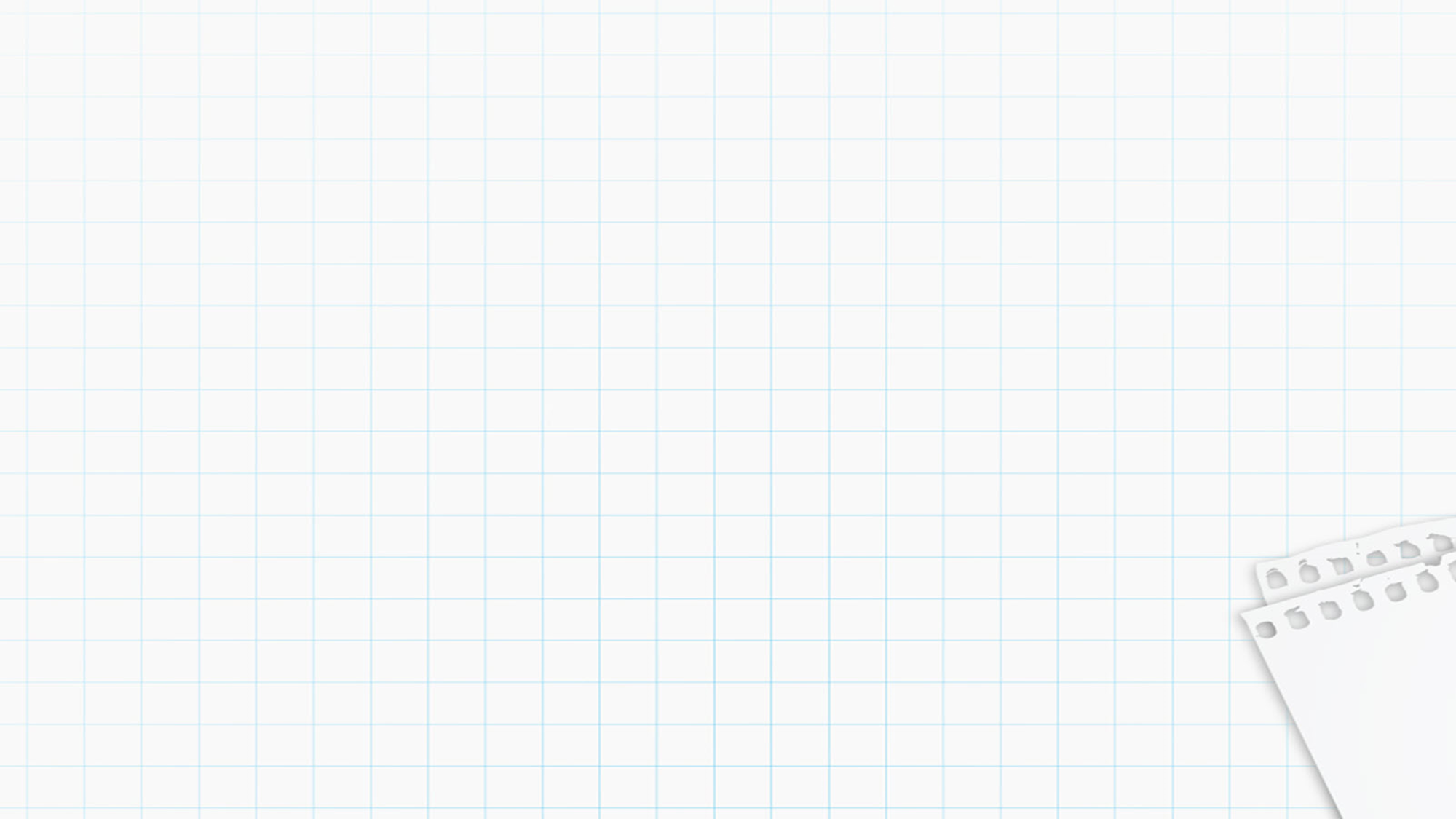 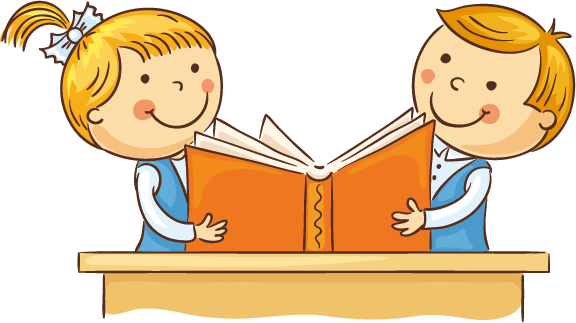 THẢO LUẬN
Phát hiện nghệ thuật tu từ nổi bật trong hai câu thơ sau và chỉ ra tác dụng biểu cảm của nó.
“ Đất nước như vì sao
       Cứ đi lên phía trước.”
Nghệ thuật so sánh
 Khẳng định sự trường tồn, phát triển bền vững và tương lai tươi sáng của đất nước
“ Đất nước như vì sao
       Cứ đi lên phía trước.”
 Thể hiện tình yêu, niềm tự hào và tin tưởng của nhà thơ dành cho đất nươc
[Speaker Notes: Đặc biệt, phép tu từ so sánh được nhà thơ sử dụng vô cùng đặc sắc, làm ý thơ hàm súc – “Đất nước như vì sao/ Cứ đi lên phía trước”. 
Sao là nguồn sáng bất diệt của thiên hà, là vẻ đẹp lung linh của bầu trời đêm, là hiện thân của sự vĩnh hằng trong vũ trụ. So sánh như thế, là tác giả đã ngợi ca đất nước trường tồn, tráng lệ, đất nước đang hướng về một tương lai tươi sáng.
 Điệp Ngữ “đất nước” được nhắc lại hai lần thể hiện sâu sắc ý thơ: trải qua những gian truân, vất vả, đất nước vẫn tỏa sáng đi lên không gì có thể ngăn cản được.
=> Ta cảm nhận được tình yêu, niềm tự hào và tin tưởng của tác giả vào tương lai rạng ngời của dân tộc Việt Nam. Âm thanh mùa xuân đất nước vang lên từ chính cuộc sống vất vả, gian lao mà tươi thắm đến vô ngần.]
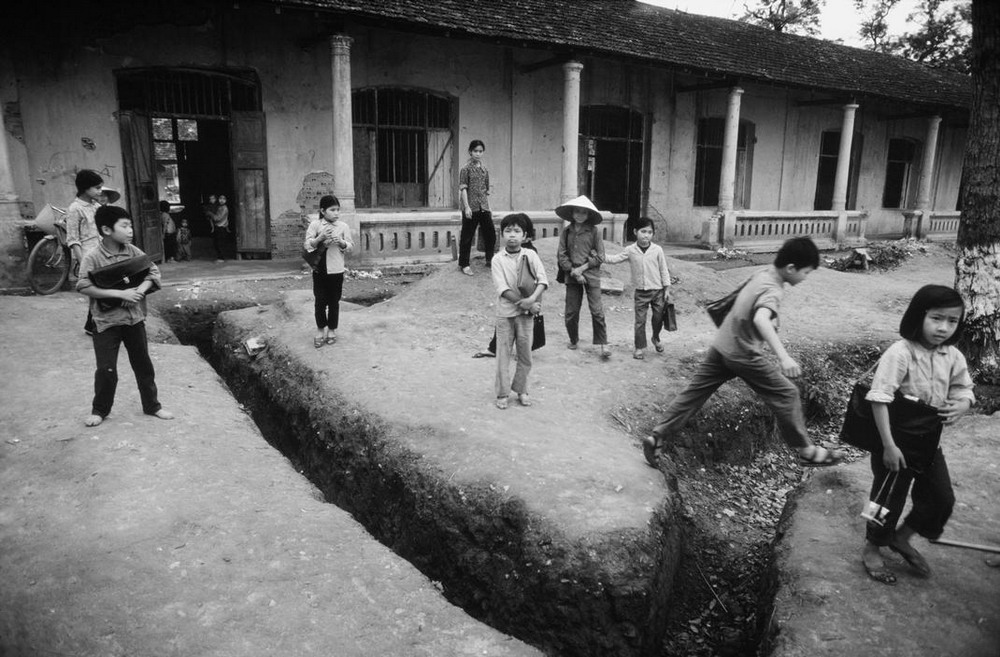 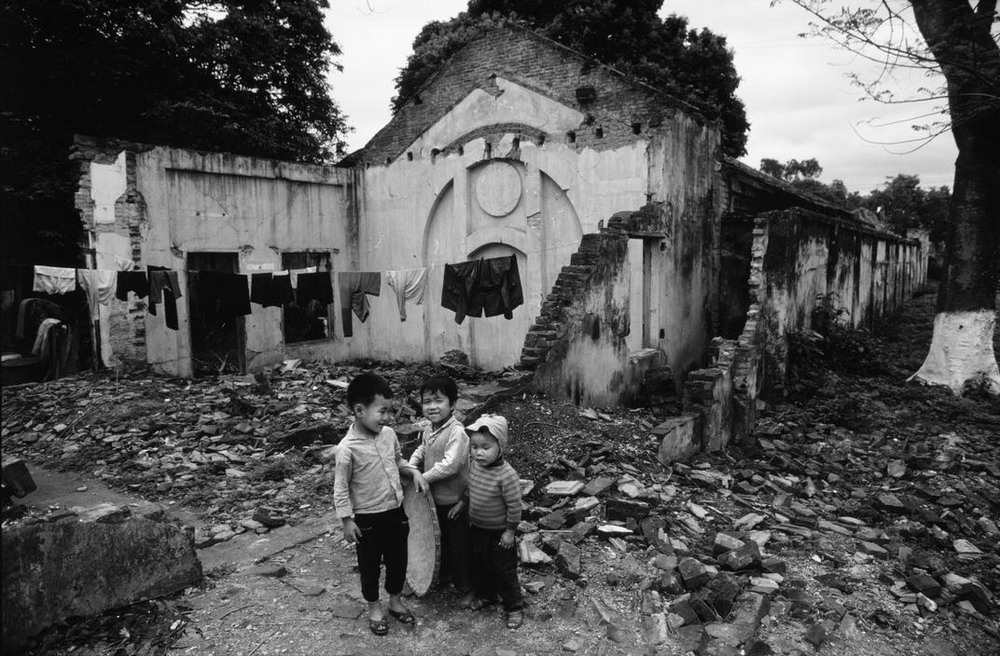 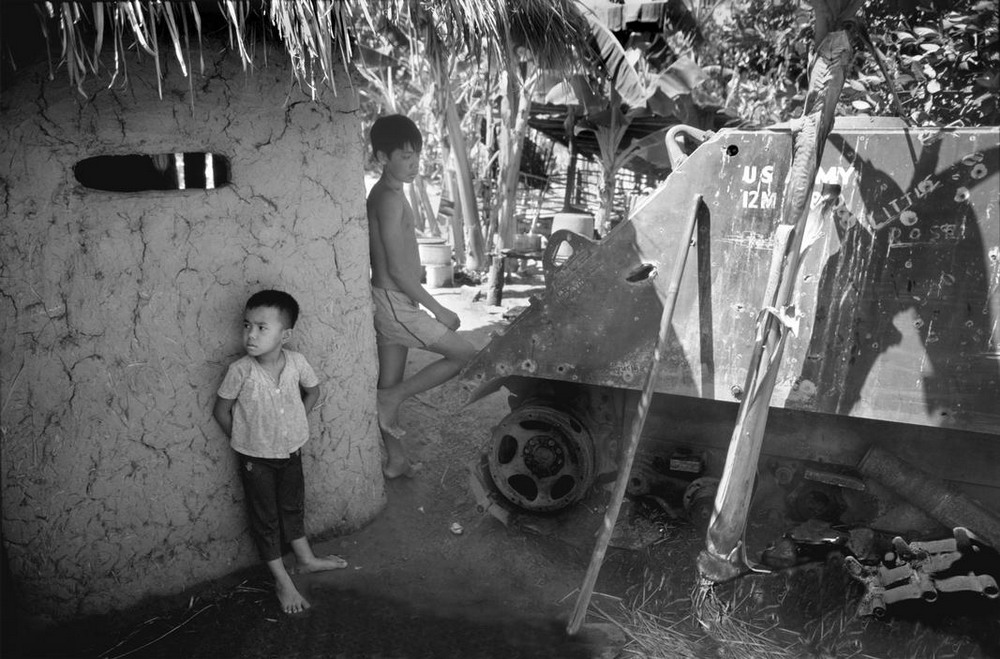 * Năm 1980
– Đất nước ta vừa ra khỏi hai cuộc chiến tranh biên giới
– Nền kinh tế bao cấp còn bộc lộ nhiều hạn chế và yếu kém
– Chiến tranh khiến cho cơ sở vật chất bị phá hủy, nền kinh tế kiệt quệ, đời sống nhân dân vô cùng đói khổ
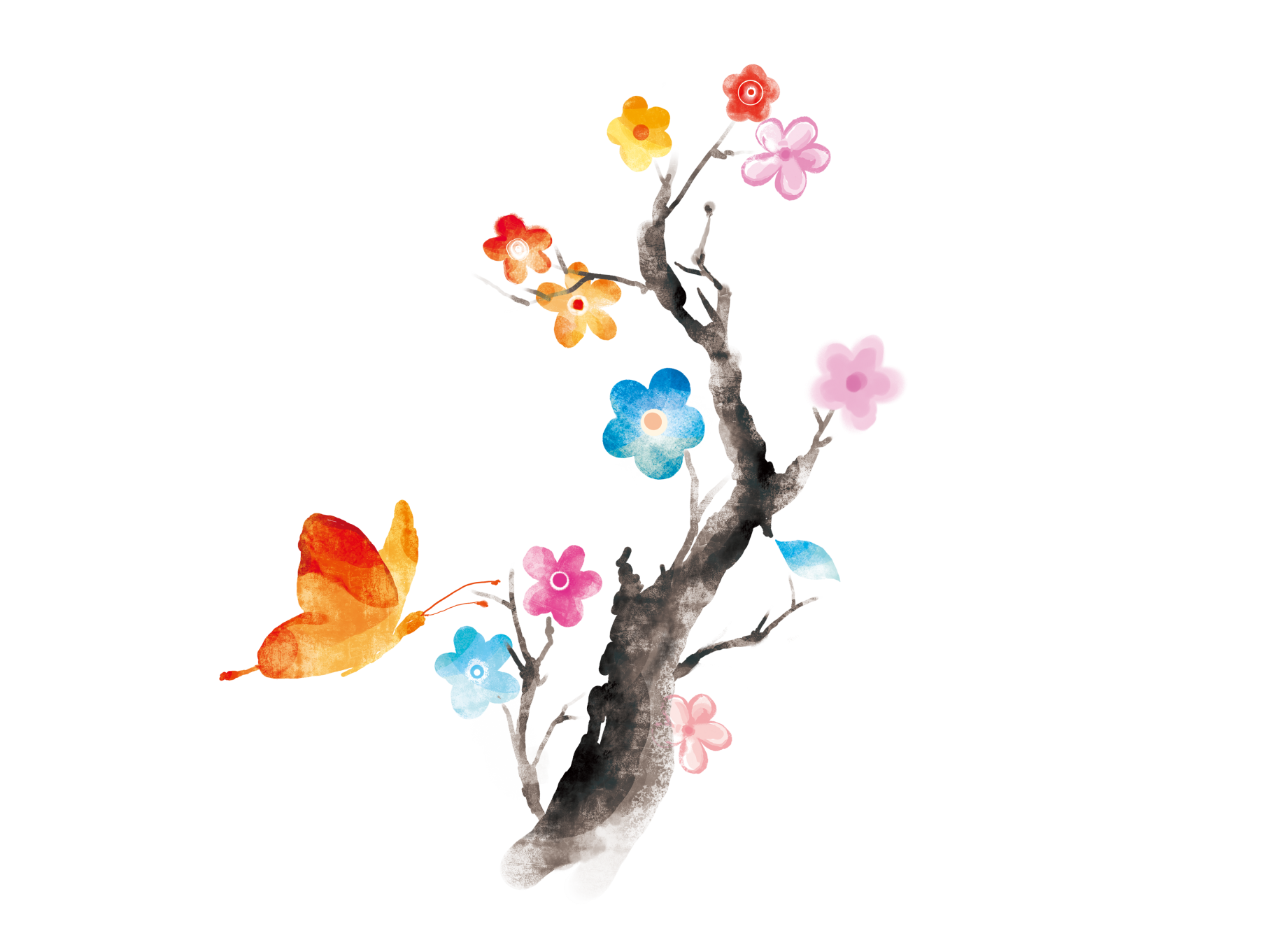 3. Lời ước nguyện
chân thành, tha thiết
 của nhà thơ
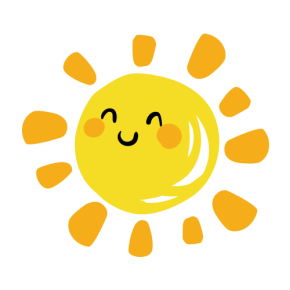 3. Ước nguyện của nhà thơ (Khổ 4 và 5):
Ta làm con chim hót
Ta làm một cành hoa
Ta nhập vào hoà ca
Một nốt trầm xao xuyến.

Một mùa xuân nho nhỏ
Lặng lẽ dâng cho đời
Dù là tuổi hai mươi
Dù là khi tóc bạc.
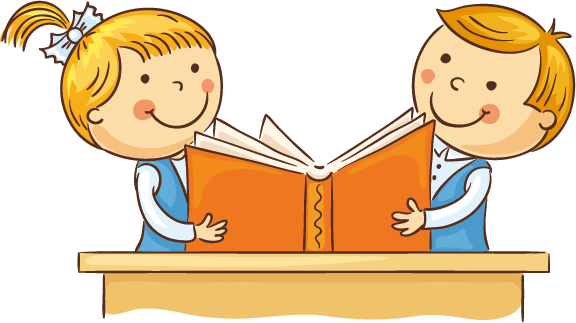 Thảo luận theo bàn, hoàn thiện phiếu bài tập số 3
PHIẾU HỌC TẬP SỐ 3
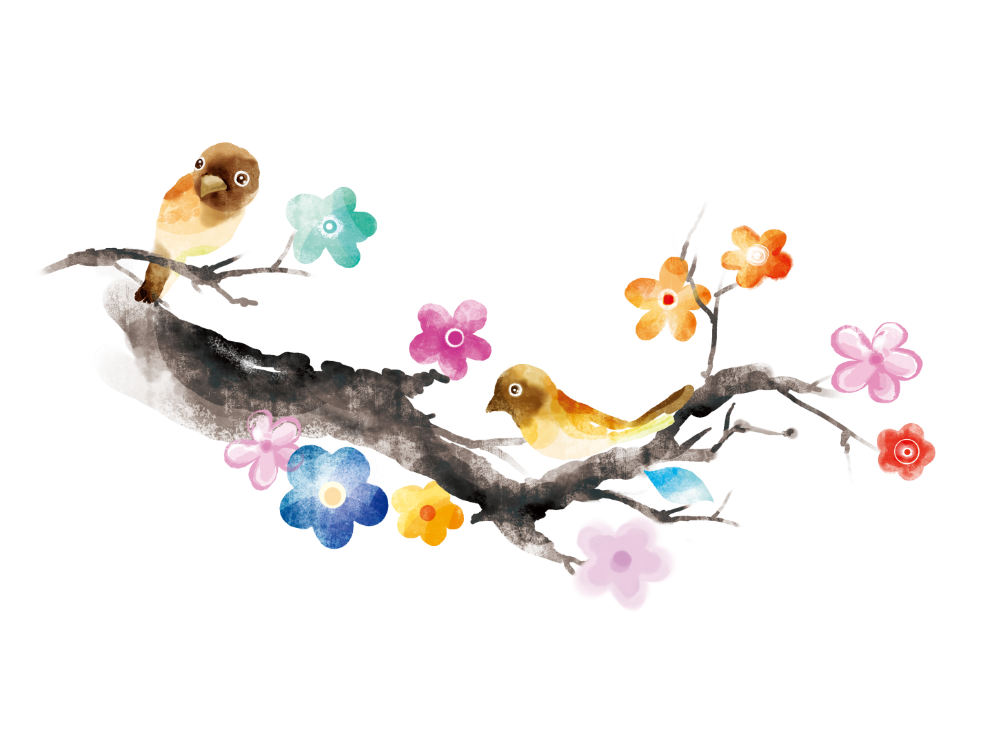 Ta làm con chim hót
Ta làm một cành hoa
Ta nhập vào hoà ca
Một nốt trầm xao xuyến.
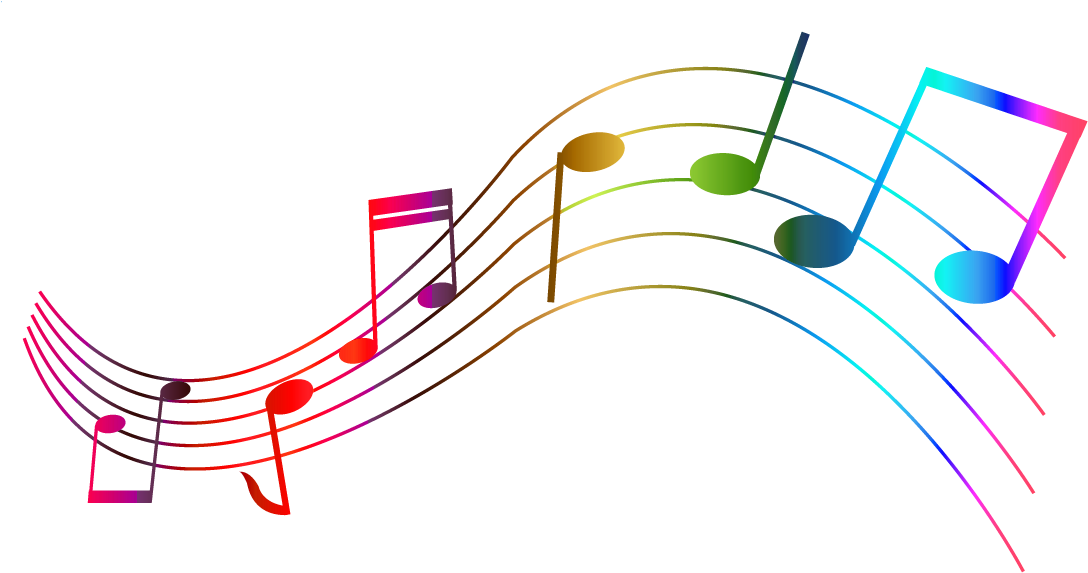 Khát vọng khiêm tốn, chân thành với mong ước được sống đẹp có ý nghĩa, được cống hiến cho đất nước, cho cuộc đời của tác giả.
+ Thanh bằng liên tiếp “ta” – “hoa” và “ca”
+ Điệp từ “ta” + Động từ “làm” và “nhập”
+ Hình ảnh biểu tượng ứng với khổ 1
+ Chuyển đại từ nhân xưng “tôi”  “ta”
+ Hình ảnh “nốt trầm”và lặp lại số từ “một”
[Speaker Notes: Từ những cảm xúc về mùa xuân, tác giả đã chuyển mạch thơ một cách tự nhiên sang bày tỏ những suy ngẫm và tâm niệm của mình về lẽ sống, về ý nghĩa giá trị của cuộc đời mỗi con người: “ Ta làm con chim hót / Ta làm một cành hoa / Ta nhập vào hoà ca / Một nốt trầm xao xuyến”.
Để bày tỏ lẽ sống của mình, ngay từ những câu thơ mở đầu đoạn, Thanh Hải đã đem đến cho người đọc cái giai điệu ngọt ngào, êm ái của những thanh bằng liên tiếp “ta”-“hoa”-“ca”.	
Điệp từ “ta” được lặp đi lặp lại thể hiện một ước nguyện chân thành, thiết tha.
Động từ “làm” - “nhập” ở vai trò vị ngữ biểu lộ sự hoá thân đến diệu kỳ - hóa thân để sống đẹp, sống có ích.
Nhà thơ đã lựa chọn những hình ảnh đẹp của thiên nhiên, của cuộc sống để bày tỏ ước nguyện: con chim, một cành hoa, một nốt trầm. Còn gì đẹp hơn khi làm một cành hoa đem sắc hương tô điểm cho mùa xuân đất mẹ! Còn gì vui hơn khi được làm con chim nhỏ cất tiếng hót rộn rã làm vui cho đời!
Các hình ảnh bông hoa, tiếng chim đã xuất hiện trong cảm xúc của thi nhân về mùa xuân thiên nhiên tươi đẹp, giờ lại được sử dụng để thể hiện lẽ sống của mình. Một ý nghĩa mới đã mở ra, đó là mong muốn được sống có ích, sống làm đẹp cho đời là lẽ thường tình.
Giữa hai phần của bài thơ có sự chuyển đổi đại từ nhân xưng của chủ thể trữ tình từ “tôi” sang “ta”. Điều này hoàn toàn không phải là ngẫu nhiên mà đã được tác giả sử dụng như một dụng ý nghệ thuật thích hợp với sự chuyển biến của cảm xúc và tư tưởng trong bài thơ.
Chữ “tôi” trong câu “tôi đưa tay tôi hứng” ở khổ thơ đầu vừa biểu hiện một cái tôi cụ thể rất riêng của nhà thơ, vừa thể hiện được sự nâng niu, trân trọng với vẻ đẹp và sự sống của mùa xuân. Nếu thay bằng chữ “ta” thì hoàn toàn không thích hợp với nội dung cảm xúc ấy mà chỉ vẽ ra một tư thế có vẻ phô trương.
 Còn trong phần sau, khi bày tỏ điều tâm niệm tha thiết như một khát vọng được dâng hiến những giá trị tinh tuý của đời mình cho cuộc đời chung thì đại từ “Ta” lại tạo được sắc thái trang trọng, thiêng liêng của một lời ước nguyện. Hơn nữa điều tâm nguyện ấy không chỉ là của riêng nhà thơ, cái tôi của tác giả đã nói thay cho nhiều cái tôi khác, nó nhất thiết phải hoá thân thành cái ta. Nhưng “ta” mà không hề chung chung vô tình và vẫn nhận ra được một giọng riêng nhỏ nhẹ khiêm nhường, đằm thắm của cái “Tôi” Thanh Hải: muốn được làm một nốt trầm xao xuyến trong bản hoà ca, đem mùa xuân nho nhỏ đời mình dâng cho đời một cách lặng lẽ chứ không phải phô trương, ồn ào.
Hình ảnh “nốt trầm”và lặp lại số từ “một” tác giả cho thấy ước muốn tha thiết, chân thành của mình. Không ồn ào, cao giọng, nhà thơ chỉ muốn làm “một nốt trầm” nhưng phải là“một nốt trầm xao xuyến” để góp vào bản hoà ca chung. Nghĩa là nhà thơ muốn đem phần nhỏ bé của riêng mình để góp vào công cuộc đổi mới và đi lên của đất nước.
-> Đọc đoạn thơ, ta xúc động trước ước nguyện của nhà thơ xứ Huế và cũng là ước nguyện của nhiều người.]
Ta làm con chim hót
Ta làm một cành hoa
Ta nhập vào hòa ca
Một nốt trầm xao xuyến
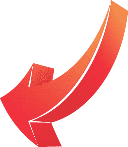 – Sử dụng đại từ “ta” bộc lộ một cách trực tiếp tâm niệm của nhà thơ.
– Điệp cấu trúc ngữ pháp “ta làm...ta nhập...” được đặt ở vị trí đầu của 3 câu thơ đã khiến cho nhịp điệu thơ trở nên nhẹ nhàng, khiến cho câu thơ như một lời thủ thỉ tâm tình về ước nguyện hóa thân, hiến dâng cho quê hương, đất nước của tác giả.
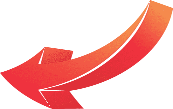 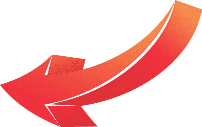 – Hình ảnh: “con chim hót”, “cành hoa” và “nốt trầm xao xuyến” là giản dị, thật hàm xúc 
+ Có sự đối ứng chặt chẽ với những hình ảnh mở đầu của bài thơ.
+ Gợi liên tưởng đến mối quan hệ giữa cá nhân và cộng đồng, giữa con người và đất nước.
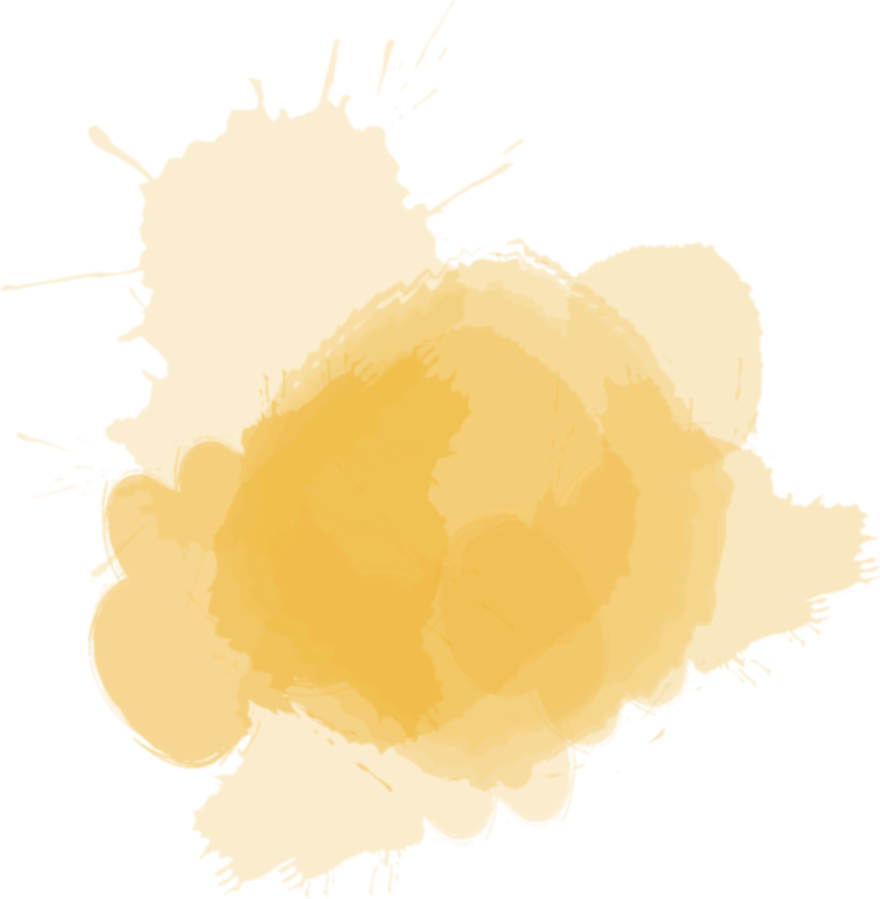 Một mùa xuân nho nhỏ
Lặng lẽ dâng cho đời
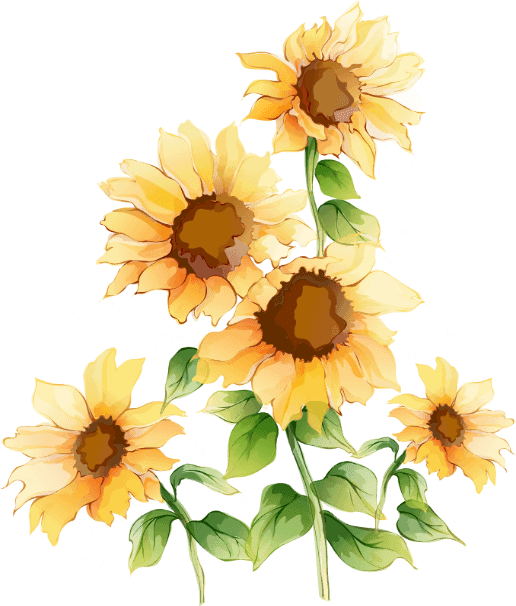 Dù là tuổi hai mươi
Dù là khi tóc bạc.
Ngôn từ: Chính xác, tinh tế và gợi cảm.
Ẩn dụ “Mùa xuân nho nhỏ”  Biểu lộ một cuộc đời đáng yêu, một khát vọng sống cao đẹp.
Cặp từ láy “nho nhỏ”, “lặng lẽ”  Thái độ chân thành, khiêm nhường, cống hiến cho đất nước, phục vụ nhân dân.
Điệp ngữ “dù là”  Tiếng lòng tự dặn luôn phải sống có ích cho đời, sống làm đẹp cho đất nước.
[Speaker Notes: - Lẽ sống của Thanh Hải còn được thể hiện trong những vần thơ sâu lắng: “Một mùa xuân nhỏ / Lặng lẽ dâng cho đời / Dù là tuổi hai mươi / Dù là khi tóc bạc.”
Cách sử dụng ngôn từ của nhà thơ Thanh Hải rất chính xác, tinh tế và gợi cảm. Làm cành hoa, làm con chim, làm nốt trầm và làm một mùa xuân nho nhỏ để lặng lẽ dâng hiến cho cuộc đời.
“Mùa xuân nho nhỏ” là một ẩn dụ đầy sáng tạo, biểu lộ một cuộc đời đáng yêu, một khát vọng sống cao đẹp. Mỗi người hãy làm một mùa xuân, hãy đem tất cả những gì tốt đẹp, tinh tuý của mình, dẫu có nhỏ bé để góp vào làm đẹp cho mùa xuân đất nước.
Cặp từ láy “nho nhỏ”, “lặng lẽ” cho thấy một thái độ chân thành, khiêm nhường, lấy tình thương làm chuẩn mực cho lẽ sống đẹp, sống để cống hiến đem tài năng phục vụ đất nước, phục vụ nhân dân.
-> Không khoe khoang, cao điệu mà chỉ lặng lẽ âm thầm dâng hiến. Ý thơ thể hiện một ước nguyện, một khát vọng, một mục đích sống. Biết lặng lẽ dâng đời, biết sống vì mọi người cũng là cách sống mà nhà thơ Tố Hữu đã viết:
“Nếu là con chim chiếc lá
Thì con chim phải hót, chiếc lá phải xanh,
Lẽ nào vay mà không trả
Sống là cho, đâu chỉ nhận riêng mình”.
Nhớ khi xưa, Ức Trai tiên sinh đã từng tâm niệm:
“Bui một tấc lòng trung lẫn hiếu
Mài chăng khuyết, nhuộm chăng đen”.
Còn bây giờ, Thanh Hải – nhà thơ xứ Huế trước khi về với thế giới “người hiền” cũng đã ước nguyện: “Lặng lẽ dâng cho đời/Dù là tuổi hai mươi/Dù là khi tóc bạc”. Lời ước nguyện thật thủy chung, son sắt. Sử dụng điệp ngữ “dù là” nhắc lại hai lần như tiếng lòng tự dặn mình đinh ninh: dẫu có ở giai đoạn nào của cuộc đời, tuổi hai mươi tràn đầy sức trẻ, hay khi đã già, bệnh tật thì vẫn phải sống có ích cho đời, sống làm đẹp cho đất nước.
-> Đây là một vấn đề nhân sinh quan nhưng đã được chuyển tải bằng những hình ảnh thơ sáng đẹp, bằng giọng thơ nhẹ nhàng, thủ thỉ, thiết tha. Vì vậy, mà sức lan tỏa của nó thật lớn.
=> Như trên đã nói, bài thơ được viết vào thời gian cuối đời, trước khi nhà thơ đi vào cõi vĩnh hằng, nhưng trong bài thơ không hề gợi chút băn khoăn về bệnh tật, về những suy nghĩ riêng tư cho bản thân. Chỉ “lặng lẽ” mà cháy bỏng một nỗi khát khao được dâng những gì đẹp đẽ nhất của cuộc đời mình cho đất nước. Đây không phải là câu khẩu hiệu của một thanh niên vào đời mà là lời tâm niệm của một con người đã từng trải qua hai cuộc chiến tranh, đã cống hiến trọn vẹn cuộc đời và sự nghiệp của mình cho cách mạng. Điều đó càng làm tăng thêm giá trị tư tưởng của bài thơ.]
Một mùa xuân nho nhỏ
Lặng lẽ dâng cho đời
Dù là tuổi hai mươi
Dù là khi tóc bạc
– “Một mùa xuân nho nhỏ” là hình ảnh ẩn dụ đặc sắc của bài thơ
– Từ láy “nho nhỏ”  thể hiện ước muốn khát vọng khiêm tốn, giản dị và những gì đẹp đẽ, tinh túy nhất của cuộc đời con người để góp cho mùa xuân đất nước.
– Tính từ “lặng lẽ” cho thấy vẻ đẹp của một tâm hồn, lối sống và nhân cách.
– Nghệ thuật  điệp cấu trúc “dù là... dù là...” kết hợp với hình ảnh tương phản “tuổi hai mươi” và “khi tóc bạc”
 + Khẳng định sự tồn tại bền vững của những khát vọng sống và lí tưởng sống là sự cống hiến, hi sinh một cách thầm lặng
+ Tình yêu đời, yêu cuộc sống trỗi dậy mãnh liệt, trở thành khúc hát tâm tình trong những dòng thơ cuối. Khúc hát đó thật cảm động, cao quý và đáng trân trọng biết bao
Nhân vật trữ tình
Tôi
Cảm xúc của cá nhân trước mùa xuân thiên nhiên
Vừa là số ít, vừa là số nhiều. Ước nguyện của tác giả cũng là ước nguyện chung của mọi người
Ta
Mùa xuân bé nhỏ của cá nhân góp phần làm nên mùa xuân rộng lớn của cuộc đời. Đó là quan niệm: Sống là để cống hiến  Khát vọng thời đại
MXNN
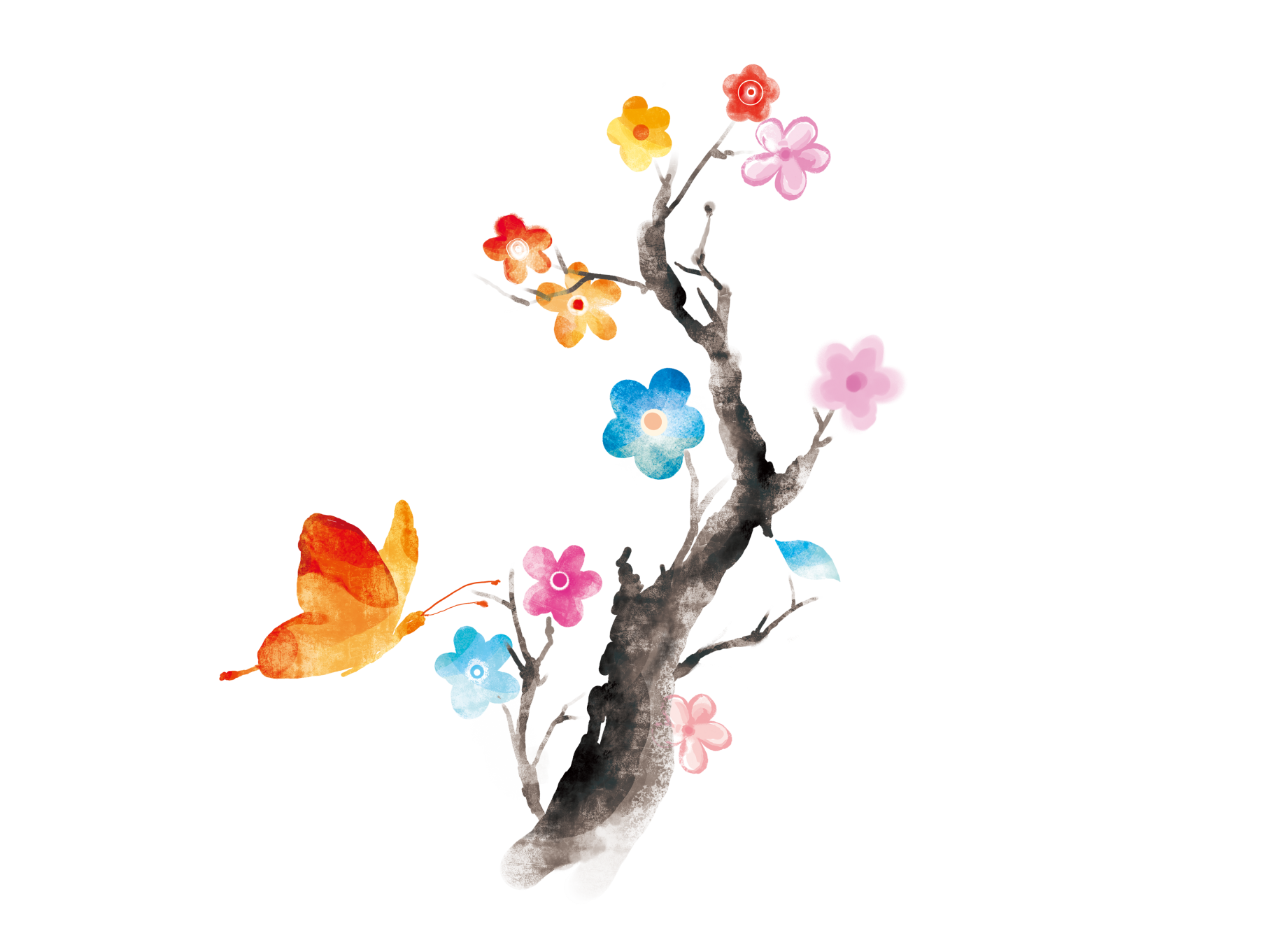 4. Lời ngợi ca quê hương đất nước
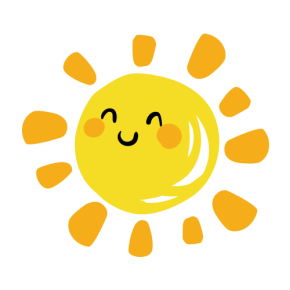 4. Lời ngợi ca quê hương, đất nước (Khổ 6):
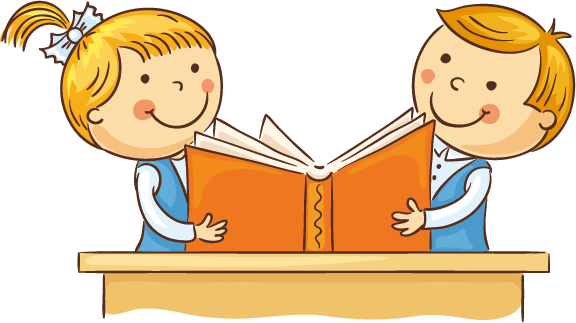 Mùa xuân ta xin hát 
Câu Nam ai, Nam bình 
Nước non ngàn dặm mình 
Nước non ngàn dặm tình 
Nhịp phách tiền đất Huế...
1. Tình cảm của nhà thơ và hình ảnh quê hương xứ Huế được thể hiện qua các chi tiết nào?
2. Nêu các biện pháp nghệ thuật được dùng trong khổ thơ cuối và cho biết tác dụng?
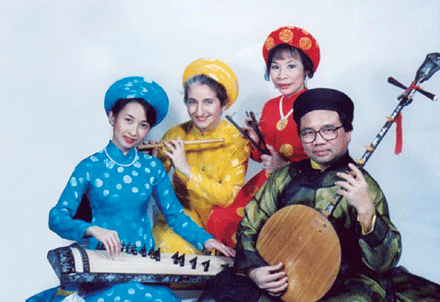 Mùa xuân – ta xin hát
Câu Nam ai, Nam bình
Nước non ngàn dặm mình
Nước non ngàn dặm tình
Nhịp phách tiền đất Huế …
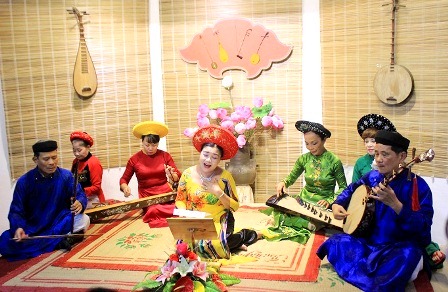 Nam ai
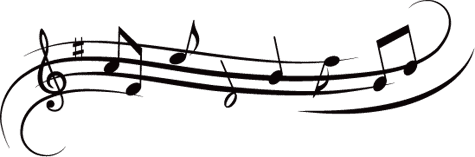 – Ta xin hát
Nam bình
– Nghệ thuật: Lặp cấu trúc, vần bằng (bình, mình, tình, …)
 Tình cảm thiết tha và đầy trìu mến của tác giả đối với quê hương
[Speaker Notes: Bài thơ kết thúc bằng sự trở về với những cảm xúc thiết tha, tự hào về quê hương, đất nước qua điệu dân ca xứ Huế: “Mùa xuân – ta xin hát / Câu Nam ai, Nam bình / Nước non ngàn dặm mình / Nước non ngàn dặm tình / Nhịp phách tiền đất Huế.”
Bài thơ khép lại trong âm điệu khúc Nam ai, Nam bình xứ Huế. Với nghệ thuật lặp cấu trúc và sử dụng các vần bằng “bình” – “mình” – “tình”, ta thấy đoạn thơ kết thúc như một khúc hát ca ngợi mùa xuân, để lại dư vị sâu lắng. Nhà thơ muốn hát lên điệu Nam ai, Nam bình, điệu dân ca tha thiết xứ Huế để đón mừng mùa xuân. Câu ca nghe như một lời từ biệt để hoà vào vĩnh viễn. Nhưng đây không phải là lời ca buồn thuở trước, “nhịp phách tiền đất Huế” nghe giòn giã, vang xa. - “Nước non ngàn dặm mình. Nước non ngàn dặm tình” còn ngân nga mãi mãi. Phải yêu đời lắm, phải lạc quan lắm mới có thể hát lên trong hoàn cảnh nhà thơ lúc đó - đang ốm nặng và sắp qua đời. Điều đó làm ta càng yêu quý tiếng hát và tấm lòng nhà thơ. 
Như vậy, xuyên suốt bài thơ không chỉ là hình tượng mùa xuân. Từ tiếng chim chiền chiện tượng trưng cho khúc hát của đất trời đến làm một nốt nhạc trầm nhập vào bản hoà ca đất nước, và đến đây là khúc hát tạo ấn tượng một bài ca không dứt. Một bài ca yêu cuộc sống. Bài thơ được nhạc sĩ Trần Hoàn phổ nhạc thành bài hát và trở thành một khúc ca xuân quen thuộc, xúc động, còn mãi với đời.]
Xứ Huế là một dải đất miền Trung không chỉ nổi tiếng là nơi tập trung nhiều đền đài lăng tẩm của các vua triều Nguyễn mà còn là vùng đất có thiên nhiên tươi đẹp thơ mộng; con người Huế hiền hòa, tâm hồn mộc mạc và rất đằm thắm.
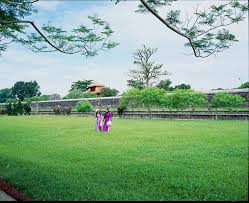 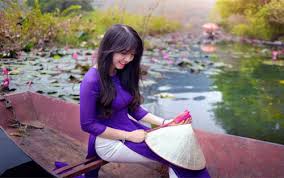 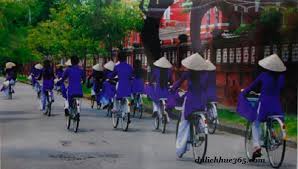 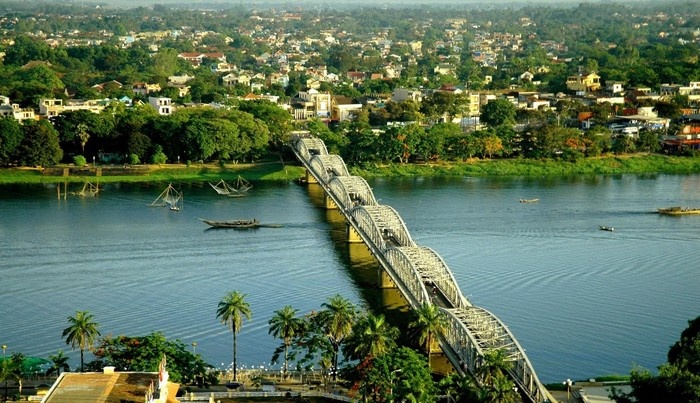 1. T¸c gi¶
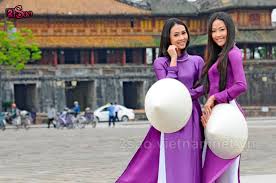 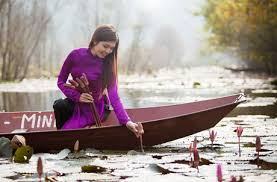 (1930 -1980)
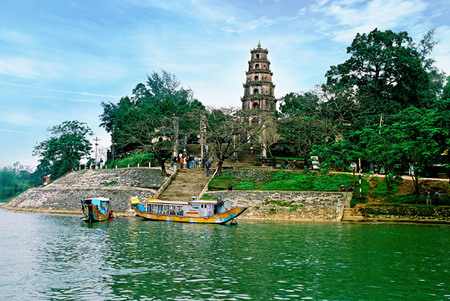 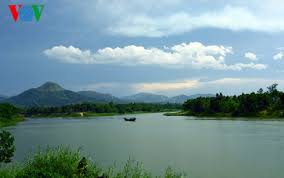 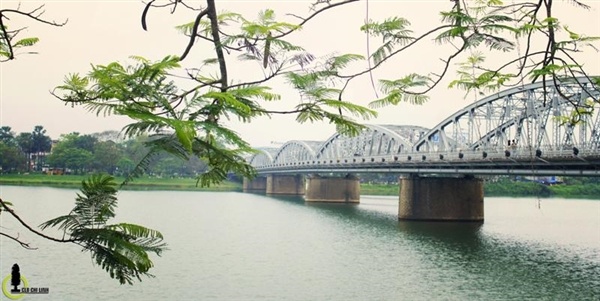 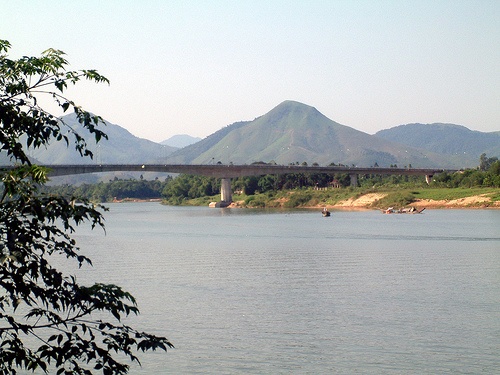 III. TỔNG KẾT
– Thi phẩm “Mùa xuân nho nhỏ” tái hiện bức tranh mùa xuân của thiên nhiên, mùa xuân đất nước vô cùng tươi đẹp, tràn đầy sức sống, …
1. Nội dung
– Bài thơ là tiếng lòng tha thiết yêu mến và gắn bó với đất nước, với cuộc đời; thể hiện ước nguyện chân thành của nhà thơ được cống hiến cho đất nước; góp một “mùa xuân nho nhỏ” của mình vào mùa xuân lớn của dân tộc
– Tâm hồn nhạy cảm, tình yêu thiên nhiên, đất nước, yêu cuộc sống thiết tha và niềm tự hào, tin tưởng của nhà thơ dành cho quê hương đất nước
[Speaker Notes: -  Thể thơ 5 chữ gần với điệu dân ca, âm hưởng trong sáng, nhẹ nhàng, tha thiết, điệu thơ như điệu của tâm hồn, cách gieo vần liền tạo sự liền mạch của dòng cảm xúc.
 -  Hình ảnh tự nhiên, giản dị, những hình ảnh giàu ý nghĩa biểu tượng, đặc biệt một số hình ảnh cành hoa, con chim, mùa xuân được lặp đi lặp lại và nâng cao, gây ấn tượng đậm đà.
 -  Cấu tứ bài thơ chặt chẽ, chủ yếu dựa trên sự phát triển của hình tượng mùa xuân: từ mùa xuân đất trời  - > đất nước  - > con người.
 -  Giọng điệu bài thơ phù hợp với cảm xúc của tác giả: Ở đoạn đầu vui, say sưa với vẻ đẹp của mùa xuân thiên nhiên, rồi phấn chấn, hối hả trước khí thế lao động của đất nước. Và cuối cùng là trầm lắng, hơi trang nghiêm mà thiết tha bộc bạch, tâm niệm.]
– Thể thơ ngũ ngôn gần gũi với âm điệu dân ca, mang âm hưởng trong sáng, nhẹ nhàng và tha thiết
2. Nghệ thuật
– Hình ảnh tự nhiên, ngôn ngữ giản dị, mang đầy ý nghĩa của biểu tượng và giàu giá trị biểu cảm
– Cấu tứ bài thơ chặt chẽ, chủ yếu dựa trên sự phát triển của hình tượng mùa xuân: mùa xuân đất trời – đất nước – con người
– Giọng điệu bài thơ: ngọt ngào, tha thiết, vui tươi phù hợp với cảm xúc của tác giả
– Nghệ thuật tu từ ẩn dụ, điệp ngữ, đảo ngữ được sử dụng linh động, hiệu quả, …
[Speaker Notes: -  Thể thơ 5 chữ gần với điệu dân ca, âm hưởng trong sáng, nhẹ nhàng, tha thiết, điệu thơ như điệu của tâm hồn, cách gieo vần liền tạo sự liền mạch của dòng cảm xúc.
 -  Hình ảnh tự nhiên, giản dị, những hình ảnh giàu ý nghĩa biểu tượng, đặc biệt một số hình ảnh cành hoa, con chim, mùa xuân được lặp đi lặp lại và nâng cao, gây ấn tượng đậm đà.
 -  Cấu tứ bài thơ chặt chẽ, chủ yếu dựa trên sự phát triển của hình tượng mùa xuân: từ mùa xuân đất trời  - > đất nước  - > con người.
 -  Giọng điệu bài thơ phù hợp với cảm xúc của tác giả: Ở đoạn đầu vui, say sưa với vẻ đẹp của mùa xuân thiên nhiên, rồi phấn chấn, hối hả trước khí thế lao động của đất nước. Và cuối cùng là trầm lắng, hơi trang nghiêm mà thiết tha bộc bạch, tâm niệm.]
Bài thơ thể hiện những rung cảm tinh tế của nhà thơ trước vẻ đẹp của mùa xuân thiên thiên, đất nước và khát vọng được cống hiến cho đất nước, cho cuộc đời.
3. Ý nghĩa
[Speaker Notes: -  Thể thơ 5 chữ gần với điệu dân ca, âm hưởng trong sáng, nhẹ nhàng, tha thiết, điệu thơ như điệu của tâm hồn, cách gieo vần liền tạo sự liền mạch của dòng cảm xúc.
 -  Hình ảnh tự nhiên, giản dị, những hình ảnh giàu ý nghĩa biểu tượng, đặc biệt một số hình ảnh cành hoa, con chim, mùa xuân được lặp đi lặp lại và nâng cao, gây ấn tượng đậm đà.
 -  Cấu tứ bài thơ chặt chẽ, chủ yếu dựa trên sự phát triển của hình tượng mùa xuân: từ mùa xuân đất trời  - > đất nước  - > con người.
 -  Giọng điệu bài thơ phù hợp với cảm xúc của tác giả: Ở đoạn đầu vui, say sưa với vẻ đẹp của mùa xuân thiên nhiên, rồi phấn chấn, hối hả trước khí thế lao động của đất nước. Và cuối cùng là trầm lắng, hơi trang nghiêm mà thiết tha bộc bạch, tâm niệm.]
IV. LUYỆN TẬP
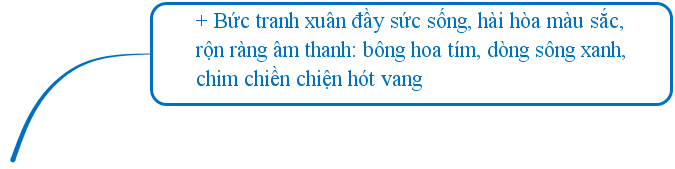 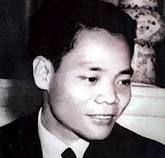 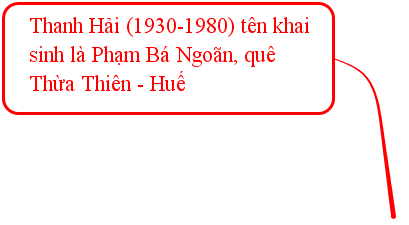 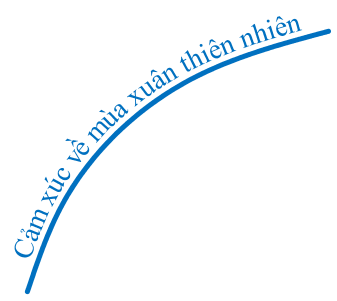 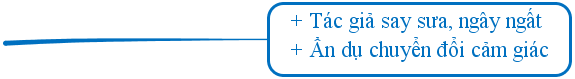 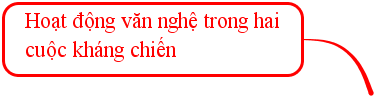 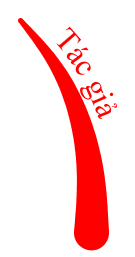 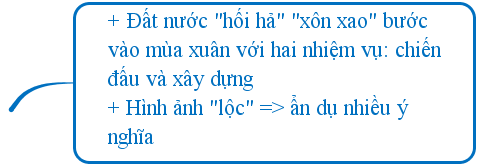 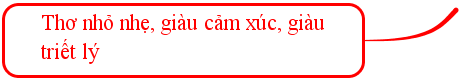 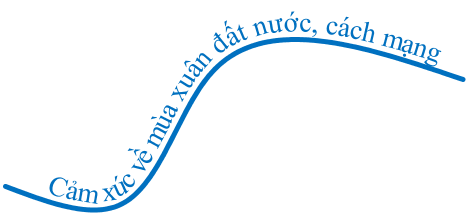 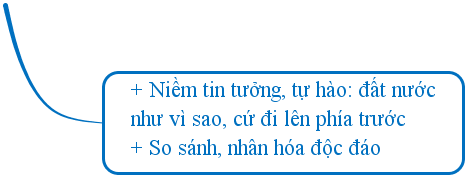 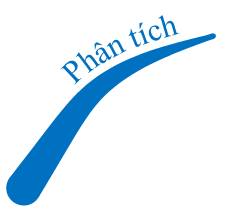 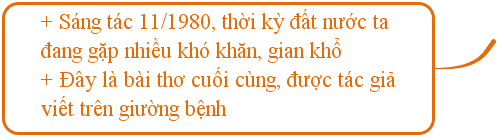 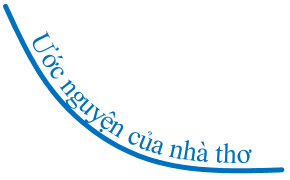 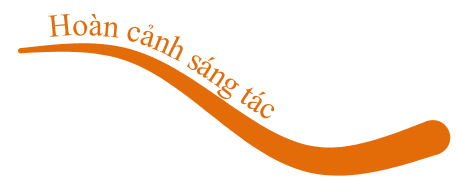 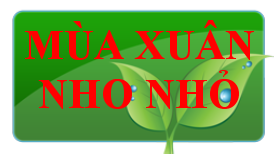 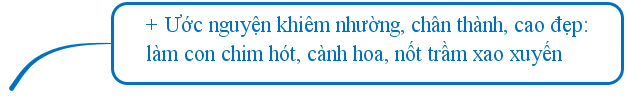 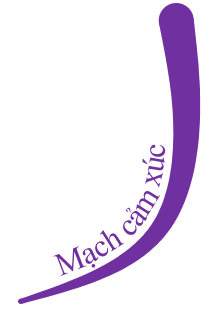 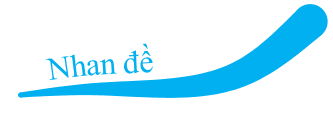 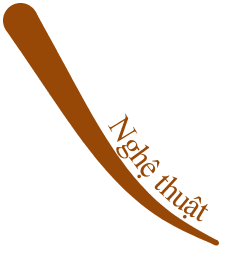 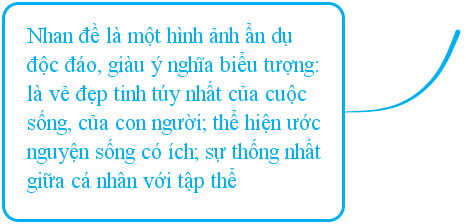 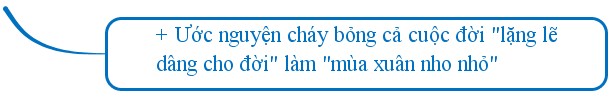 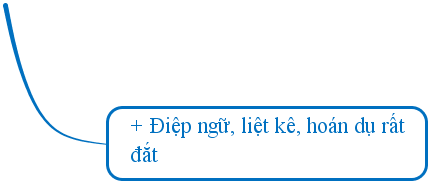 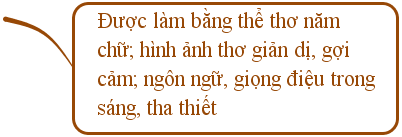 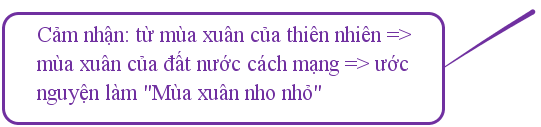 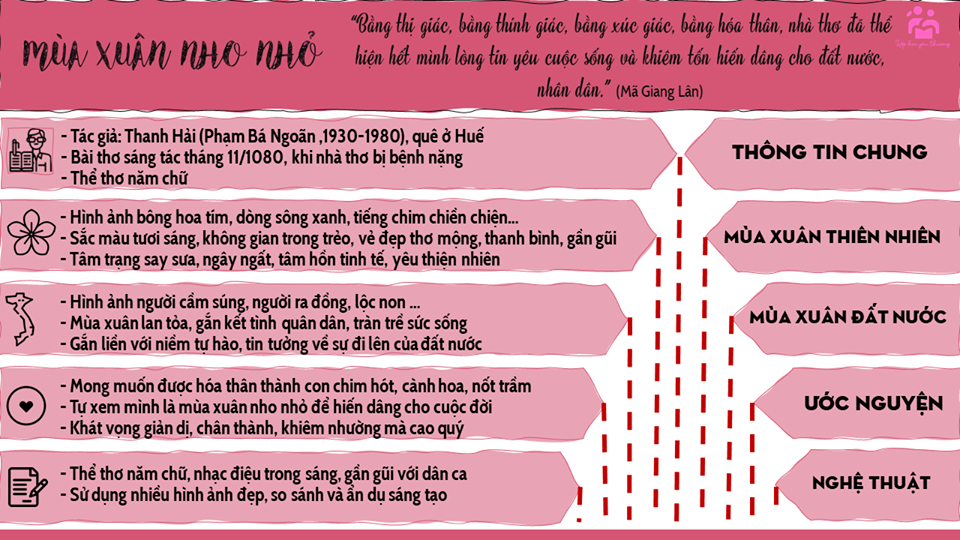 Hai nhiệm vụ: chiến đấu và xây dựng hậu phương.
Hình ảnh “lộc”.
“Mùa xuân người cầm sung”: người chiến sĩ ra trận, mang theo sức sống của dân tộc.
“Mùa xuân người ra đồng”: người lao động ươm mầm cho sự sống.
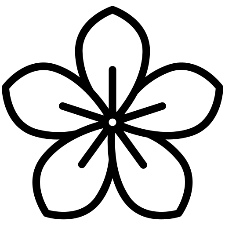 Mùa xuân thiên nhiên
Ước nguyện nhà thơ
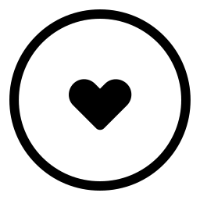 MÙA XUÂN NHO NHỎ
-THANH HẢI-
Đảo ngữ “mọc” 
nét đẹp duyên dáng
sức sống mùa xuân.
Bức tranh thiên nhiên 
 không gian cao rộng, khoáng đạt
màu sắc tươi thắm.
âm thanh vang vọng, rộn rã, tươi vui.
Cảm xúc tác giả 
 cái nhìn trìu mến với cảnh vật “ơi, hót chi mà” 
động tác trữ tình (hiểu theo 2 cách) 
Đại từ “tôi” điệp 2 lần + động từ “hứng” 
Nâng niu, trân trọng.
Tận hưởng, chiếm lĩnh, giao hòa với mùa xuân.
Say sưa, ngây ngất của nhà thơ.
Hoàn cảnh sang tác.
Bức tranh mùa xuân sinh động, náo nức, rộn rang, căng tràn sức sống của thiên nhiên, đất trời.
Đổi đại từ nhân xưng “tôi” sang “ta”:
Tôi số ít, chủ thể trữ tình.
Ta số ít, nhiều vừa nói cái chung, riêng.
Điệp từ “ta làm” khát vọng của nhiều người.
Quyết tâm hòa nhập cộng đồng.
Điều tâm niệm trong hình ảnh tự nhiên, giản dị: con chim, cành hoa, nốt trầm.
Hình ảnh “mùa xuân nho nhỏ” lặp lại đề tựa. 
Đảo ngữ “lặng lẽ”
Hoán dụ “ tuổi hai mươi, khi tóc bạc” + điệp cấu trúc “dùa là”.
Hoàn cảnh bài thơ.
Thanh Hải (Phạm Bá Ngoãn), quê ở Huế.
Thơ ông nhẹ nhàng, trong sáng, giàu chất suy tư.
Hcst: 11/ 1980, bị bệnh nặng.
Thơ năm chữ.
Mạch cảm xúc: mùa xuân thiên nhiên  nhà thơ bày tỏ cảm xúc mùa xuân đất nước và khát vọng cống hiến của con người.
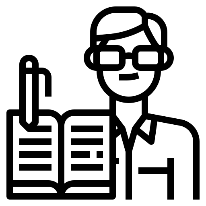 Mùa xuân đất nước
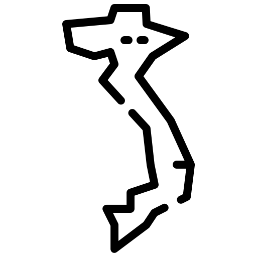 Cảm nhận mùa xuân đất nước qua “hối hả”, “xôn xao”.
   Tâm trạng tác giả, reo vui trước tinh thần lao động khẩn trương của con người.
Tin tưởng, tự hào về tương lai của đất nước:
Cụm từ “bốn ngàn năm” khái quát chiều dài lịch sử.
Nhân hóa “vất vả, gian lao” thăng trầm, lịch sử.
So sánh “như vì sao” niềm tin tương lai tươi sang.
Phụ từ “cứ” + động từ “đi lên” lạc quan, hiên ngang tiến bước.
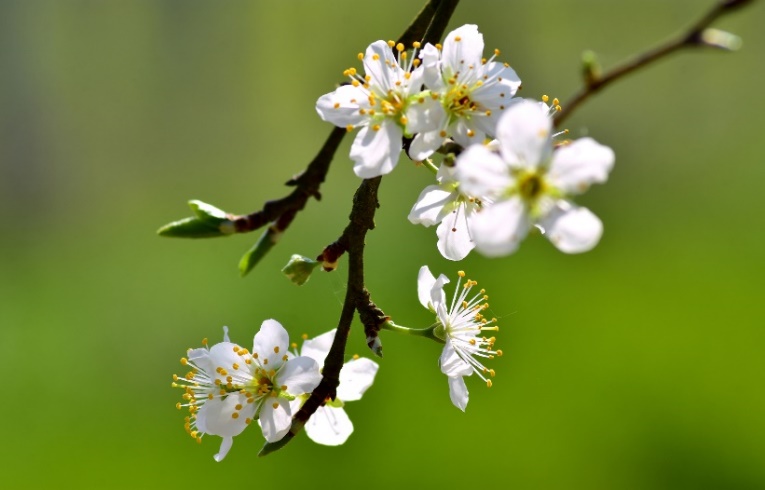 Hướng dẫn tự học
Học thuộc bài thơ
Từ những hiểu biết của mình và những hiểu biết về nhà thơ và bài thơ, em hãy viết một bài văn về lẽ sống đẹp.
Tìm nghe bài hát Tự nguyện (Trương Quốc Khánh) và Khát vọng (Phạm Minh Tuấn) và tìm điểm chung về nội dung của hai bài hát với bài thơ vừa học.
Soạn bài “Viếng lăng Bác”